Kommunale Wärmeplanung Rastatt
Infoveranstaltung 
28.06.2023
M.Sc. Tobias Nusser | B.Eng. Sven Dietterle
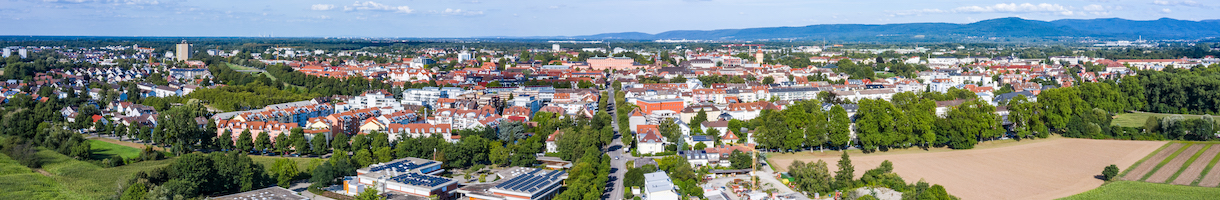 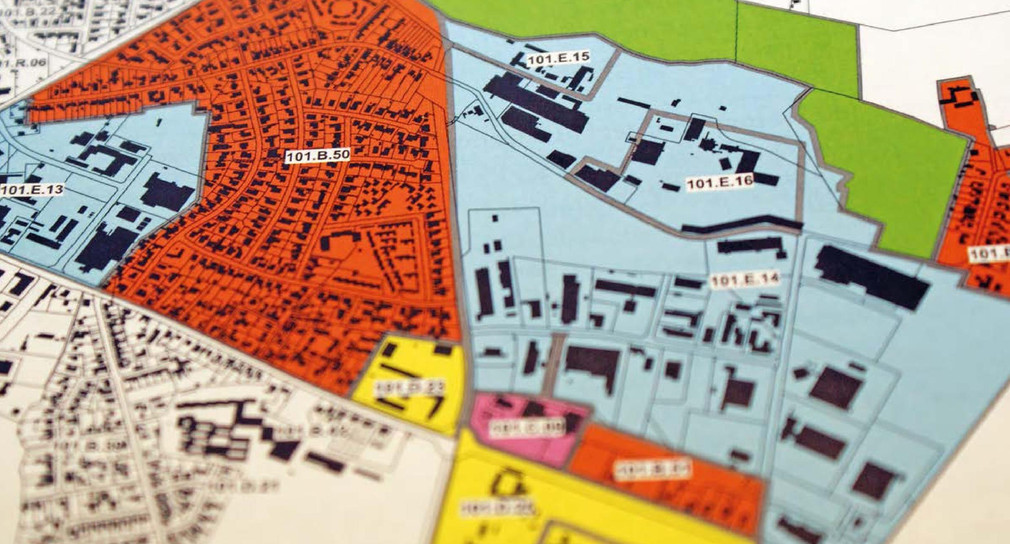 Bild: Stadt Rastatt
Bild: Umweltministerium Baden-Württemberg
Was ist die verpflichtende kommunale Wärmeplanung in BW?
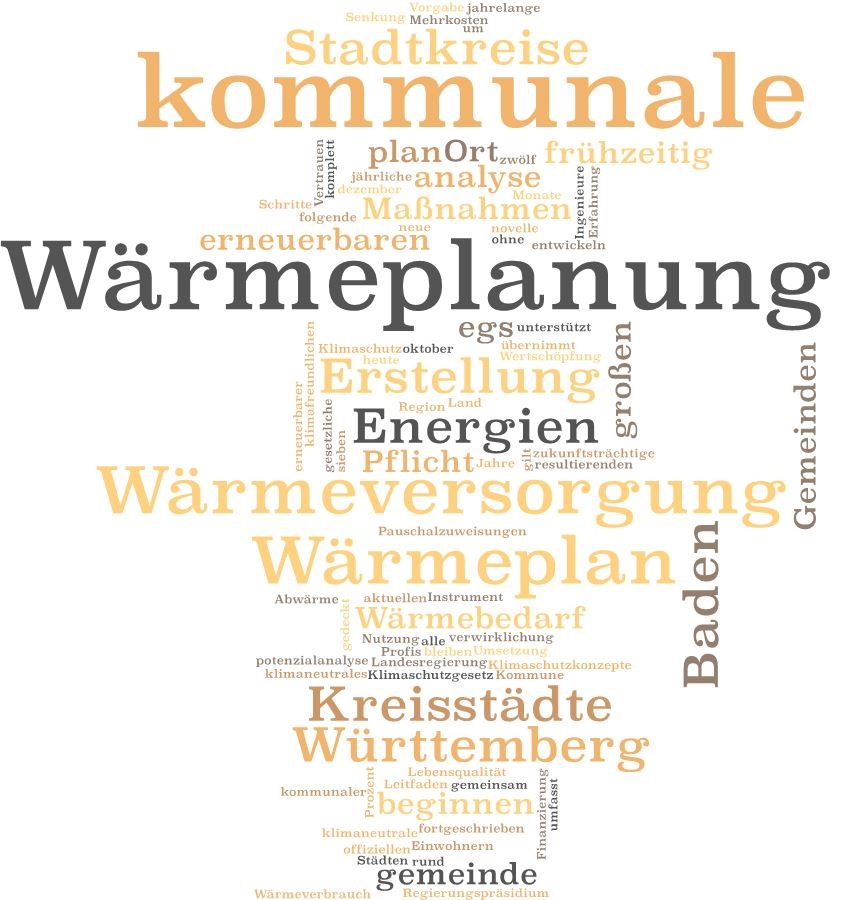 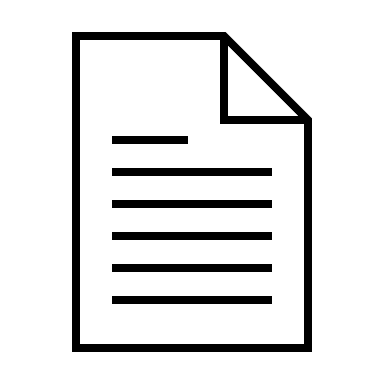 Klimaschutzgesetz BW (2021)

Erstellung bis Ende 2023

Alle 7 Jahre Fortschreibung

Strategisches Planungsinstrument

Klimaneutrale Wärmeversorgung bis 2040
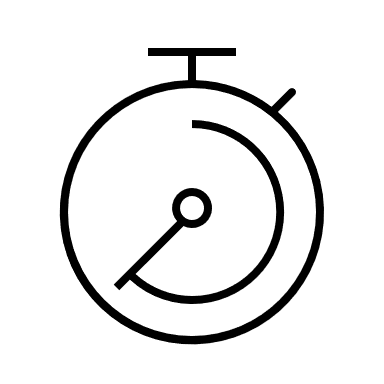 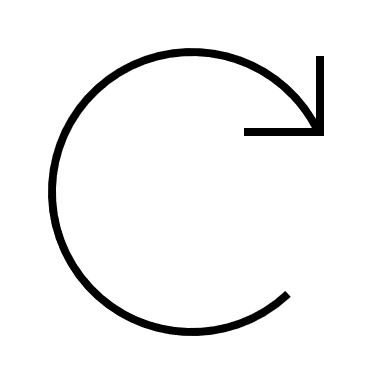 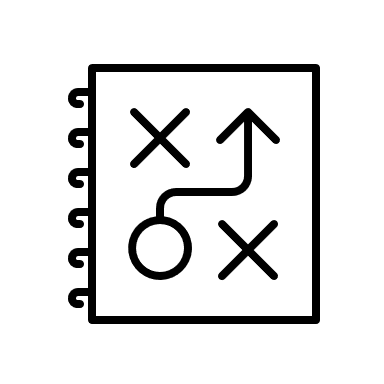 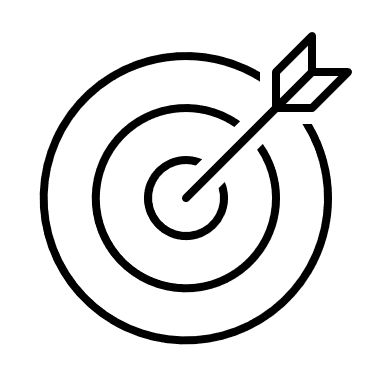 © EGS  .  www.egs-plan.de  .  KWP Rastatt – Infoveranstaltung  . 28.06.2023
2
Kommunale Wärmeplanung als strategisches Planungsinstrument
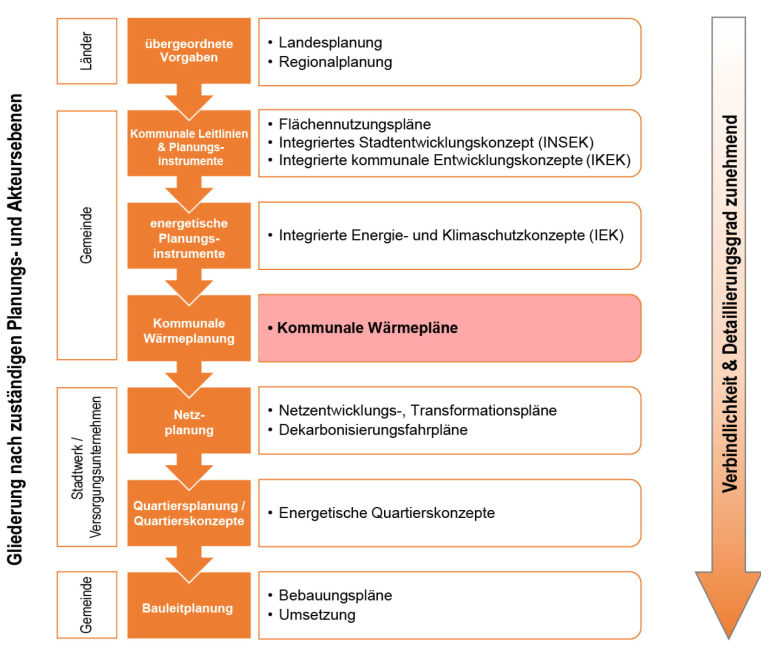 Kommunale Wärmeplanung (KWP)
Fachplanung auf Ebene der Gesamtstadt
→ Entwicklung von Strategien und Maßnahmen
Quartierskonzepte
(z.B. KfW 432 Stadtsanierungskonzepte, BEW-Studien)
Machbarkeitsstudien
Vorplanungen
Quelle: Praxisleitfaden Kommunale Wärmeplanung, AGFW und DVGW, 2023
© EGS  .  www.egs-plan.de  .  KWP Rastatt – Infoveranstaltung  . 28.06.2023
3
3
AllgemeinesAblauf kommunale Wärmeplanung
Bestandsanalyse inkl. THG-Bilanz
Potenzialanalyse
Zielszenarien
Handlungsstrategien/ Maßnahmenkatalog
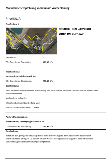 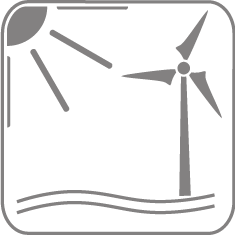 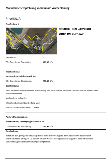 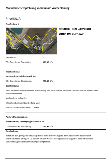 Akteursbeteiligung
© EGS  .  www.egs-plan.de  .  KWP Rastatt – Infoveranstaltung  . 28.06.2023
4
BestandsanalyseVorgehensweise
Wärmebedarfsermittlung:
Treibhausgasermittlung:
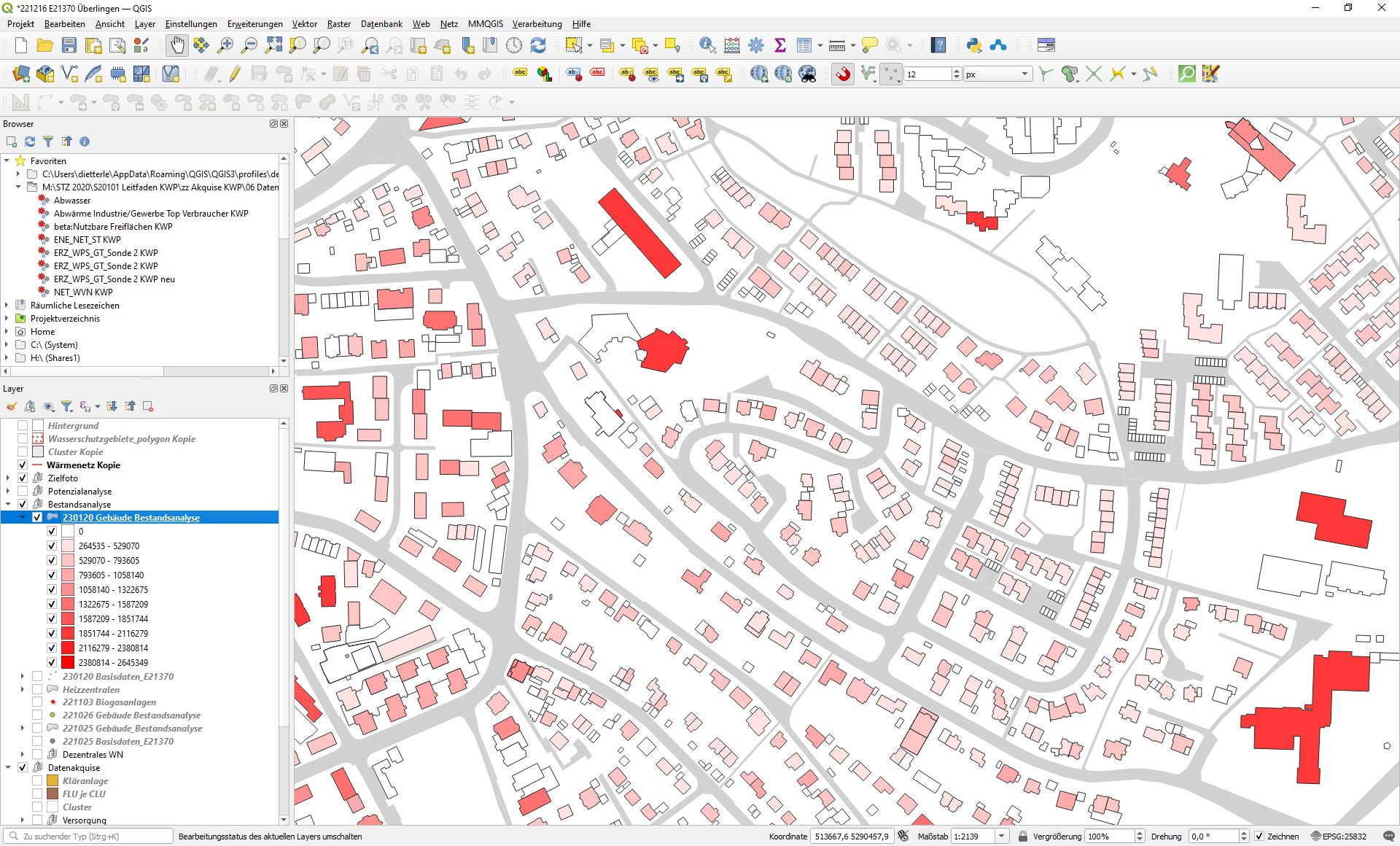 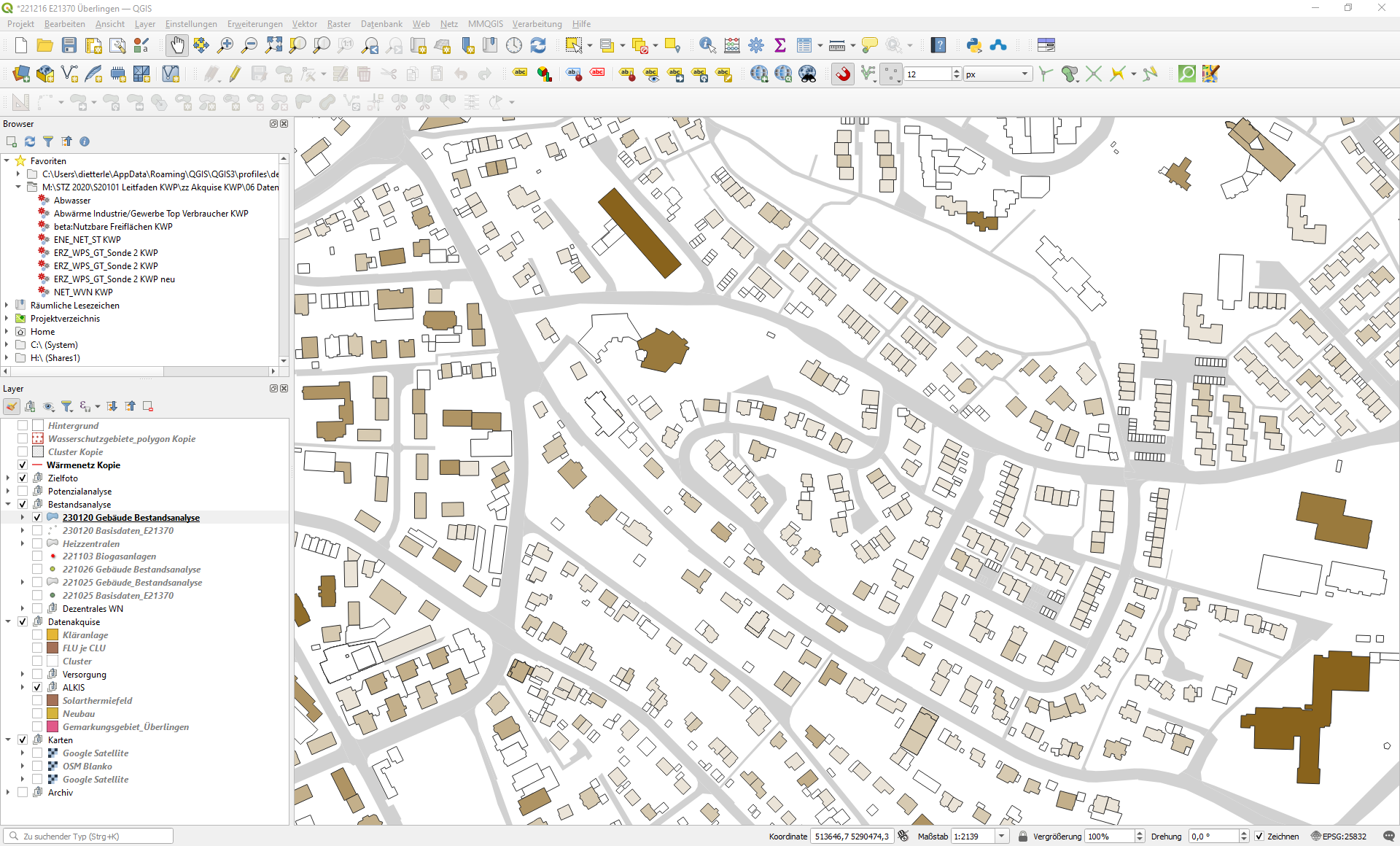 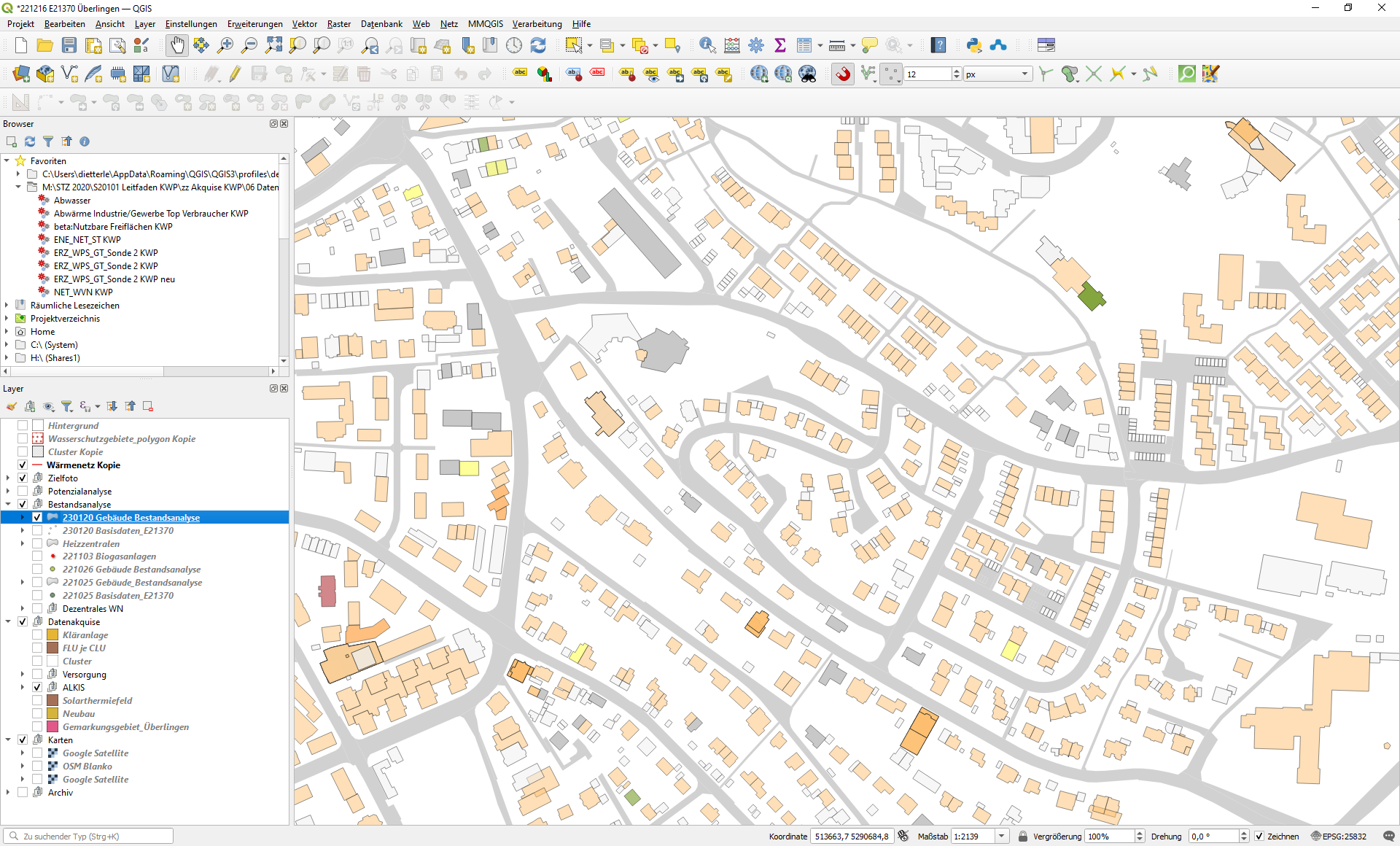 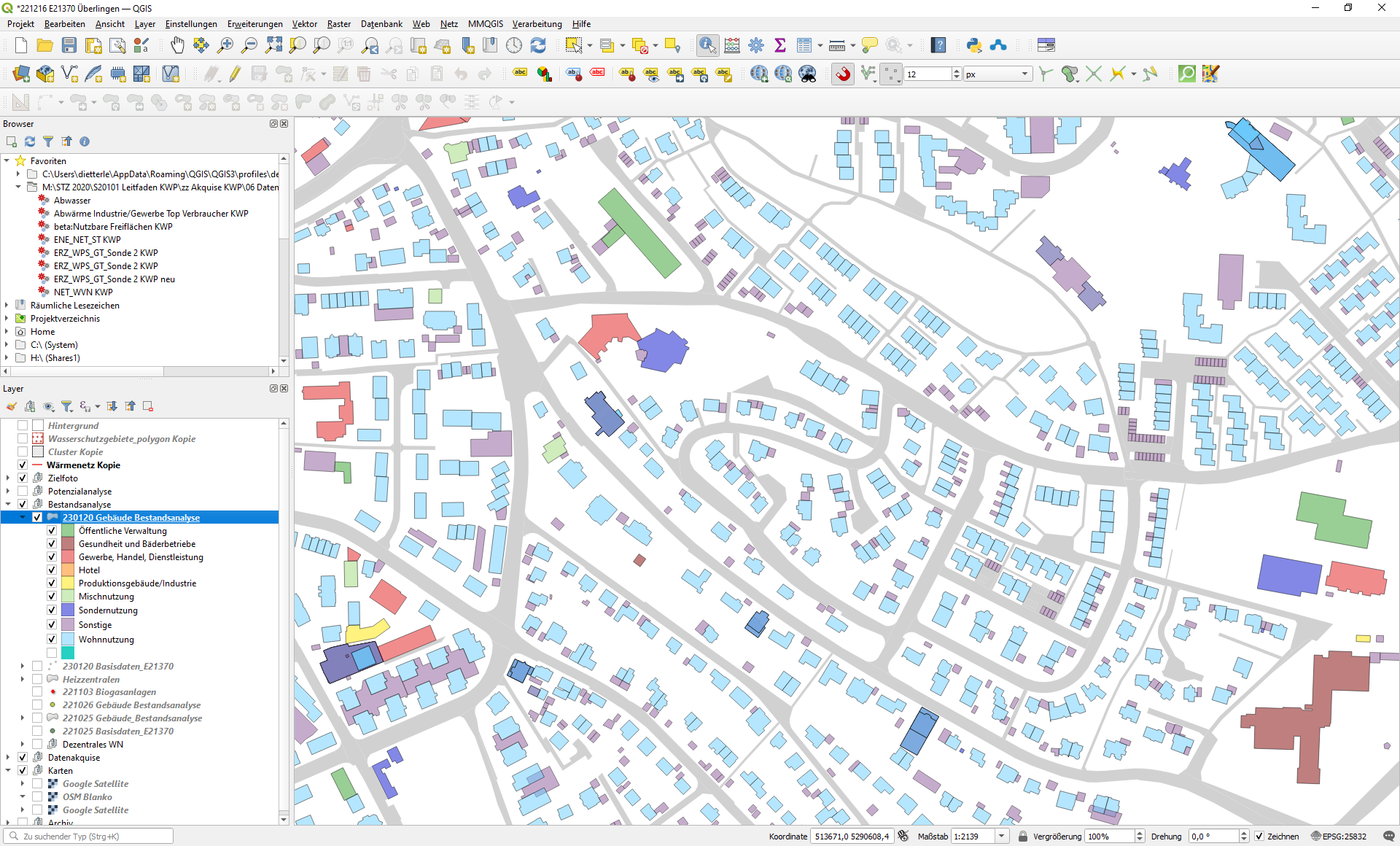 Absoluter 
Energiebedarf
Absolute 
Emissionen
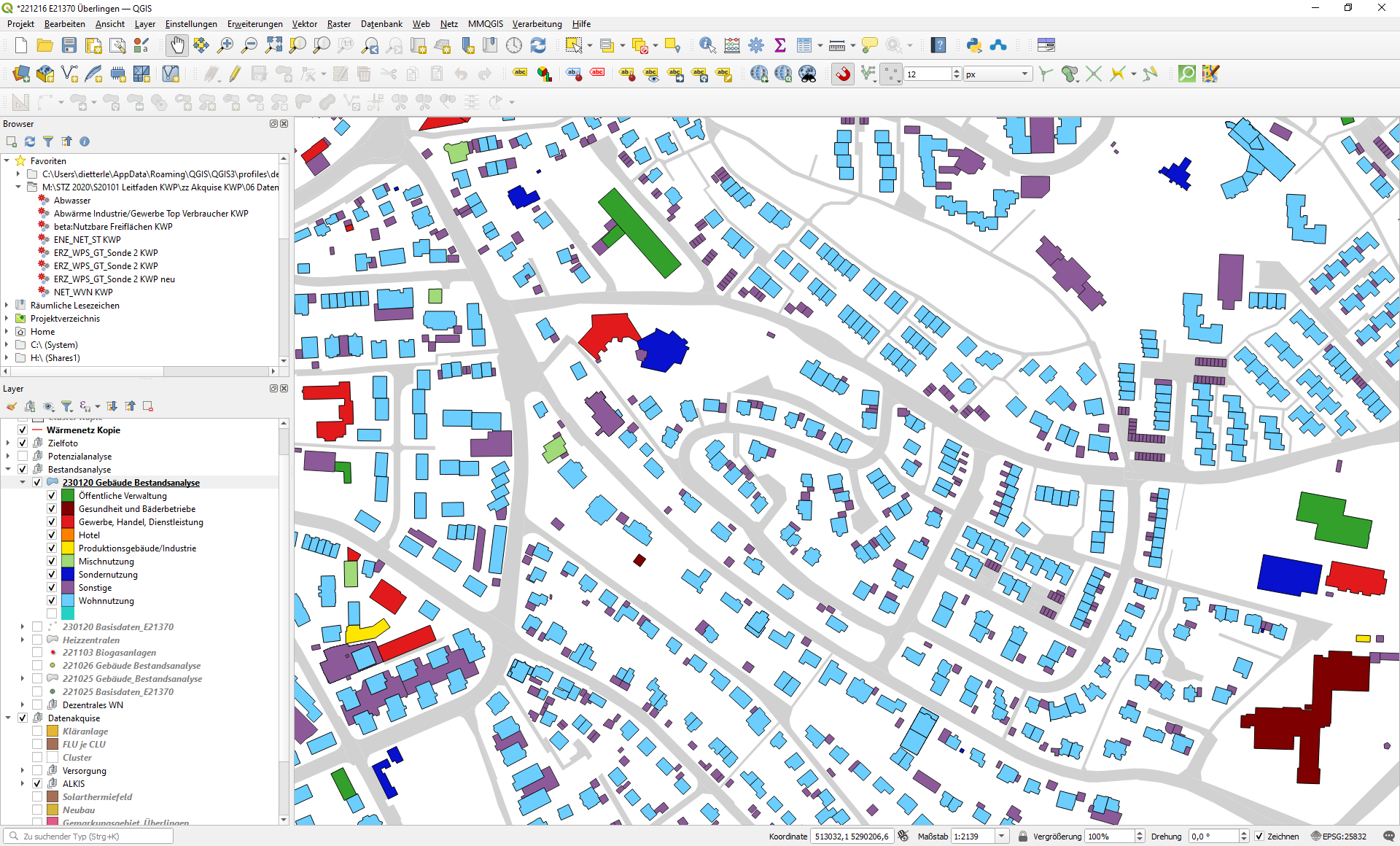 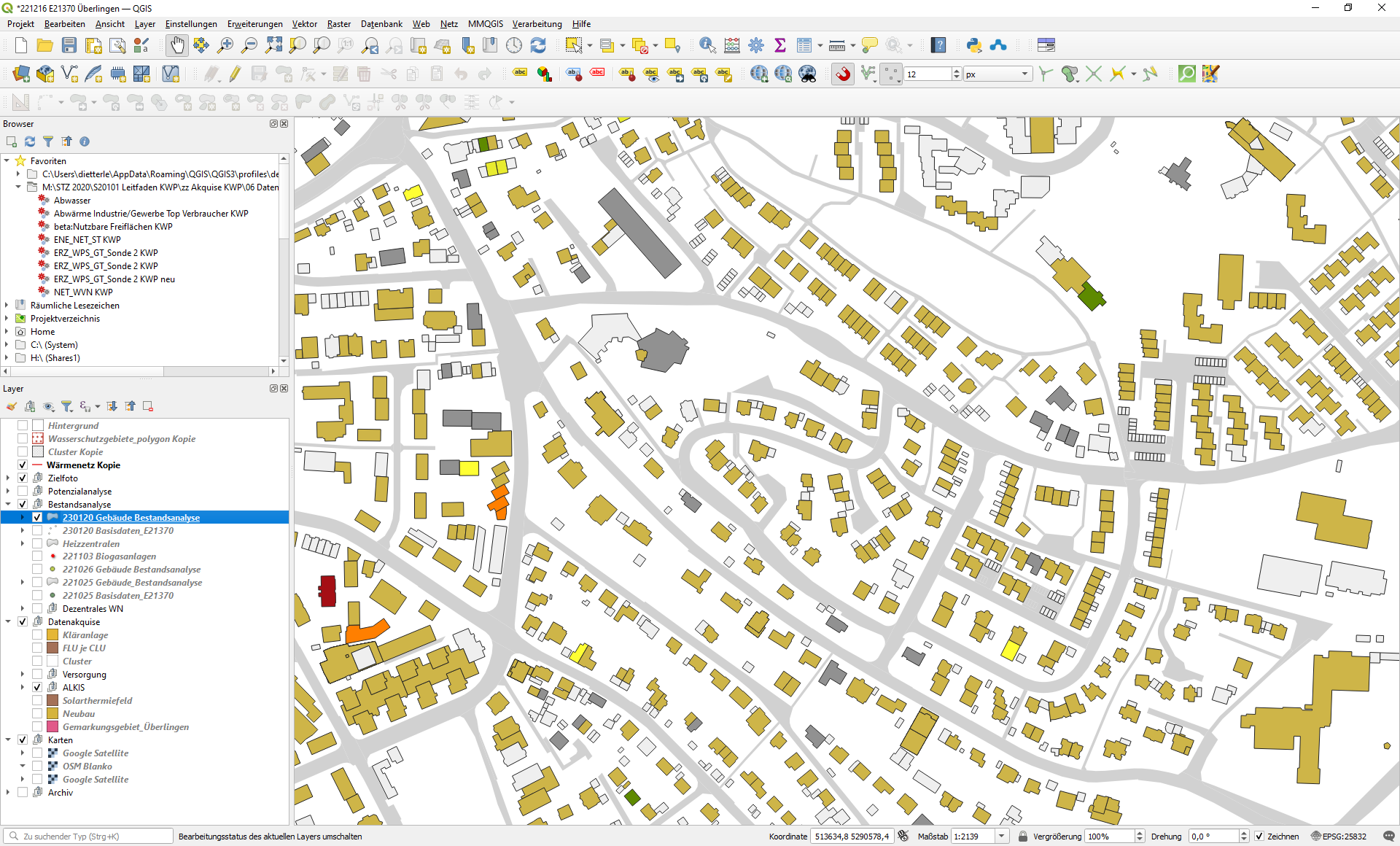 Spezifische 
Emissionen
Spezifischer Energiebedarf
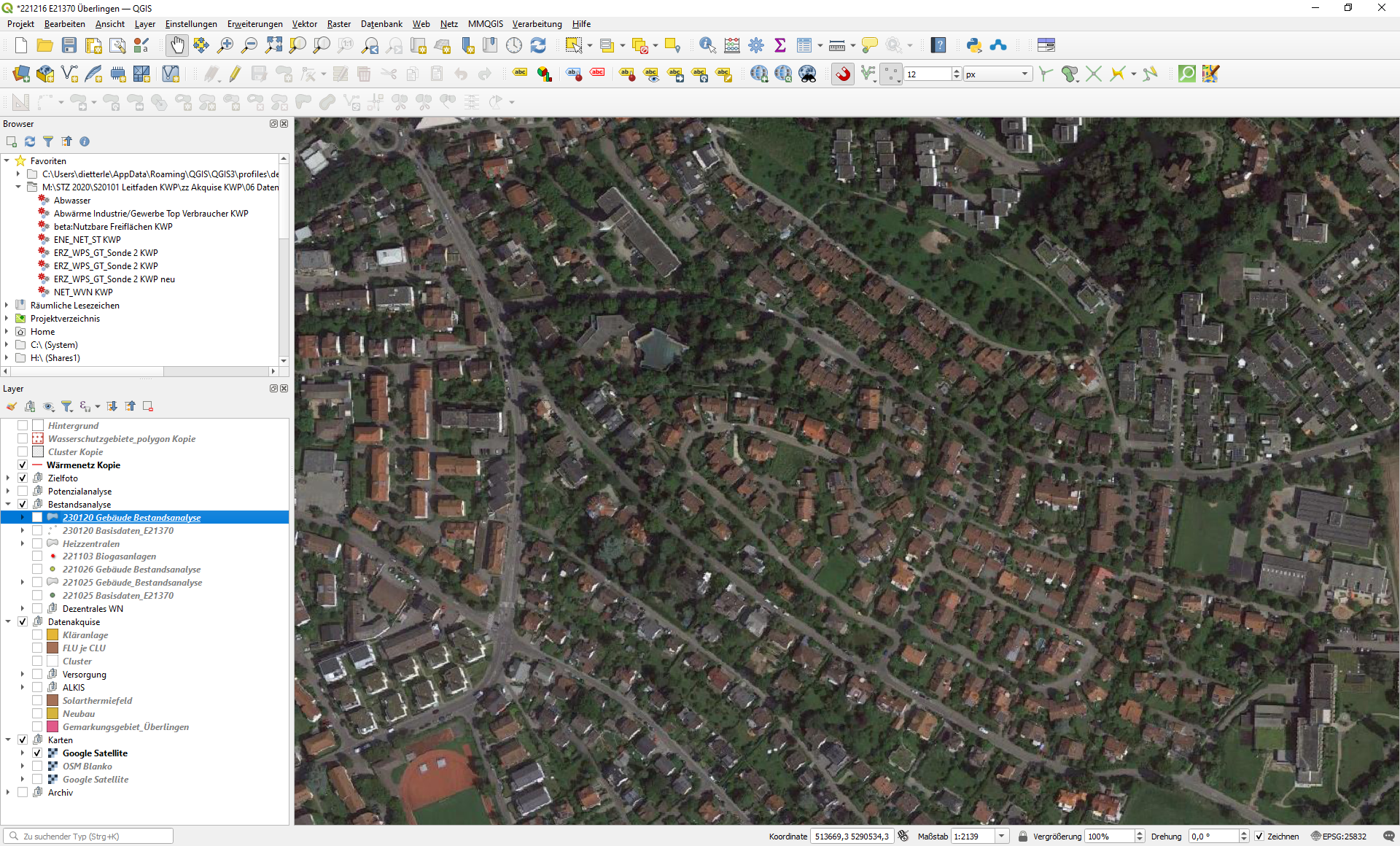 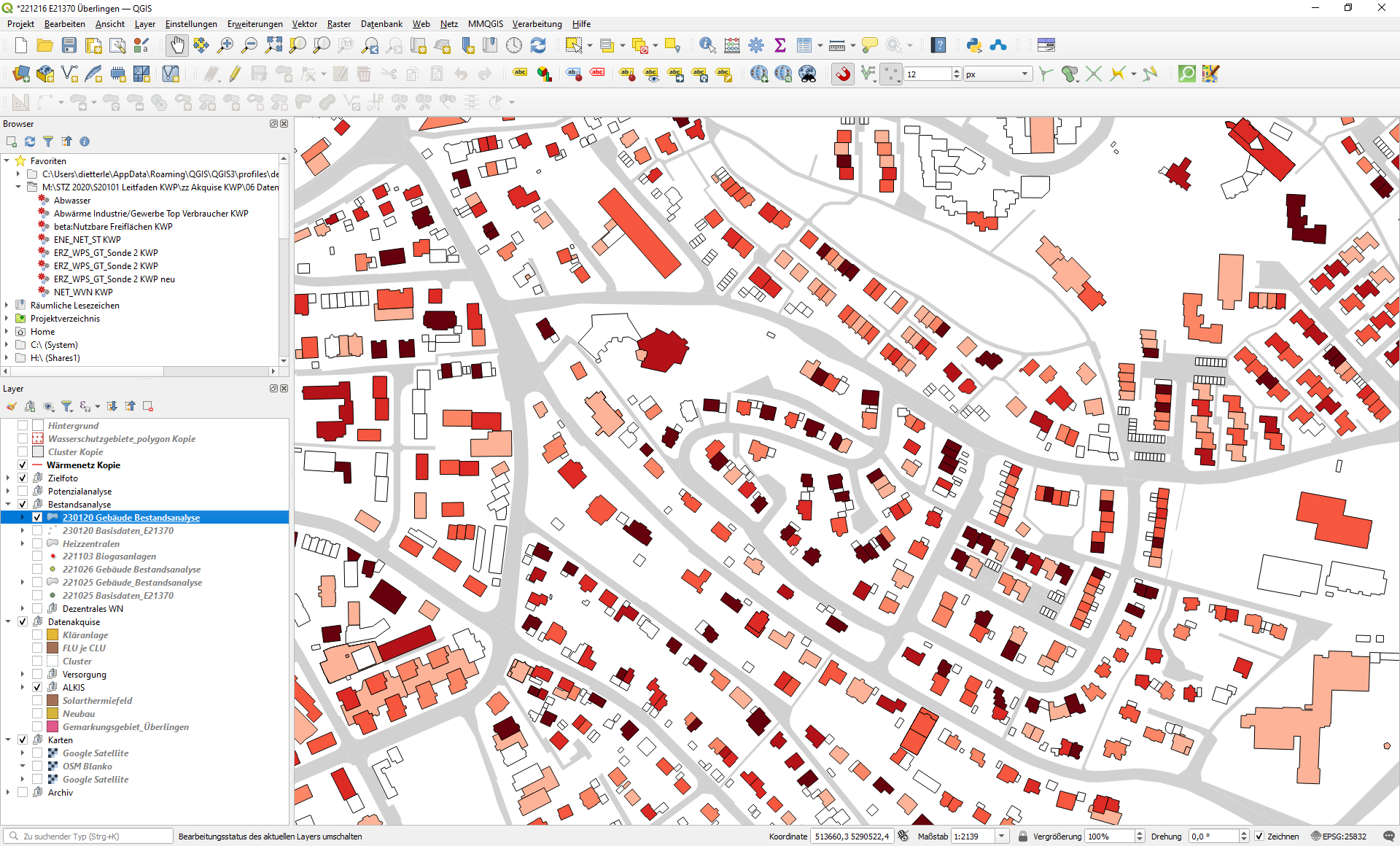 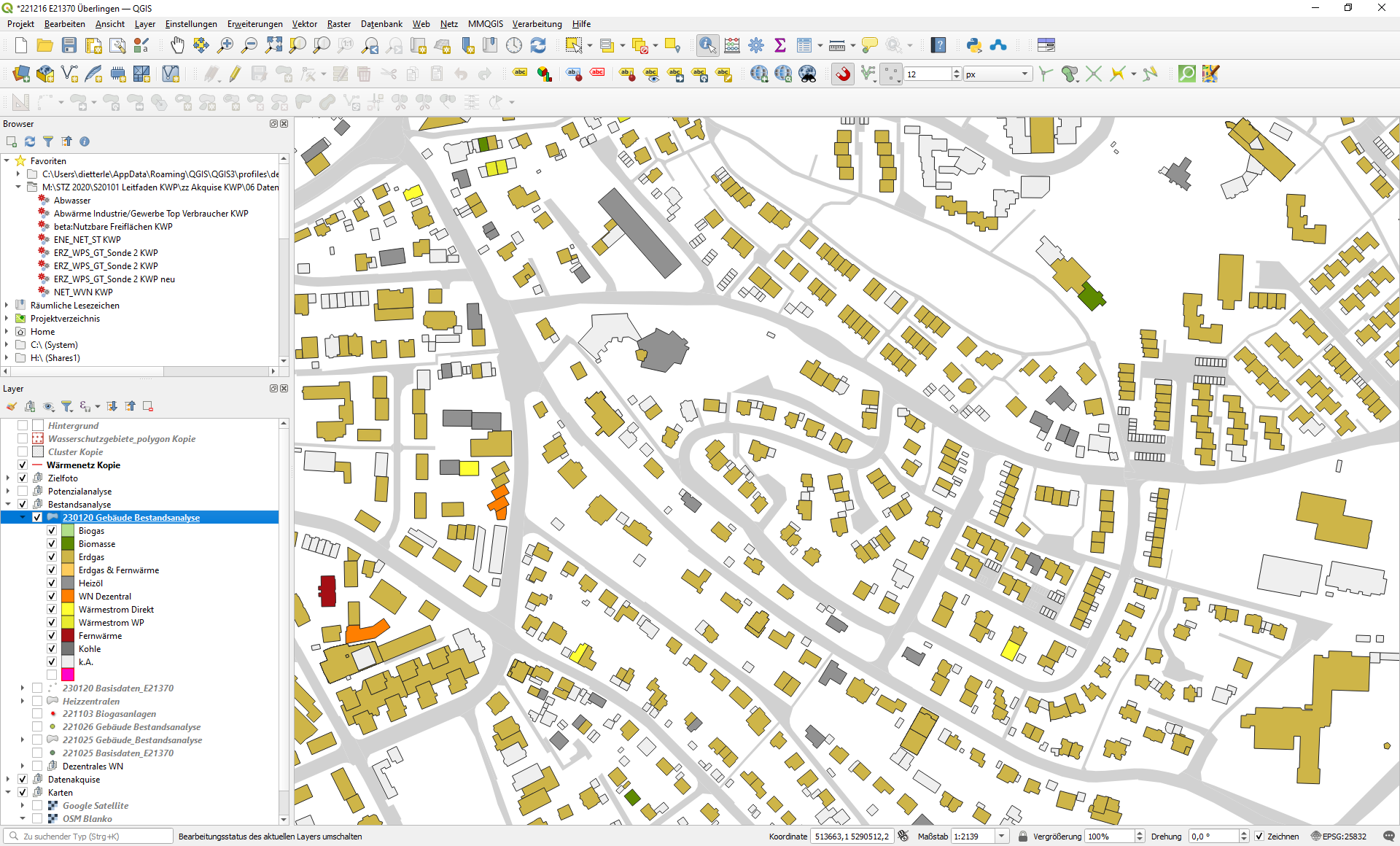 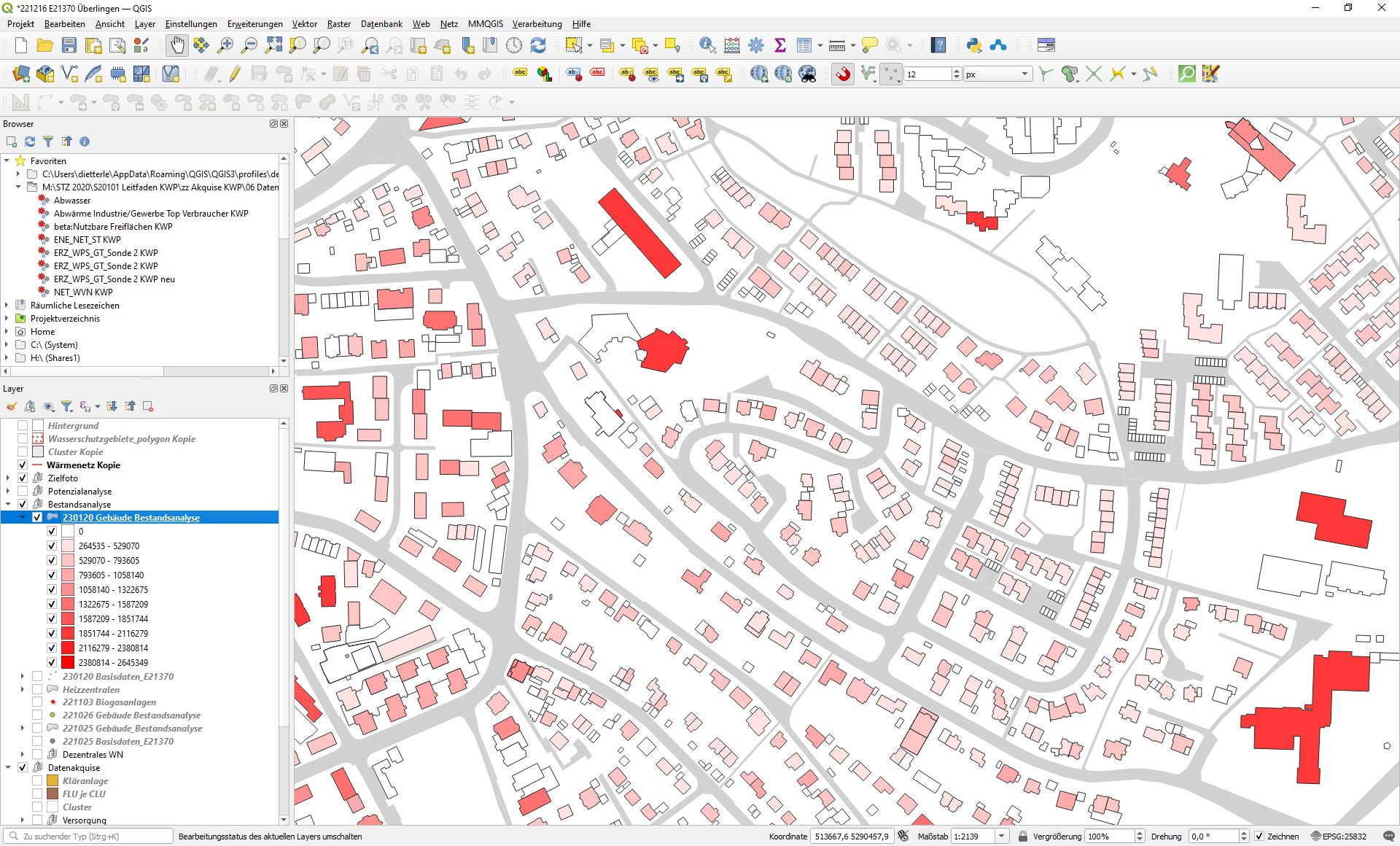 Gebäudenutzung
Energieträger
Berechnung der Gebäudegeometrie
Schornsteinfeger-Daten
Verbrauchsdaten Energieversorger
Absoluter 
Energiebedarf
© EGS  .  www.egs-plan.de  .  KWP Rastatt – Infoveranstaltung  . 28.06.2023
5
BestandsanalyseÜberblick
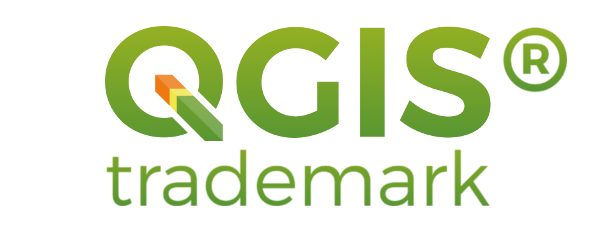 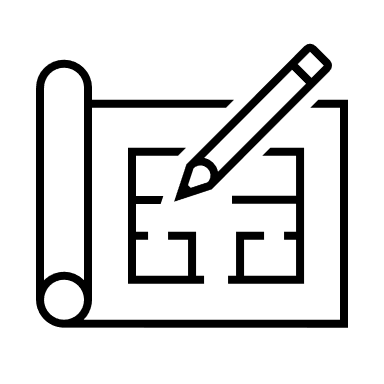 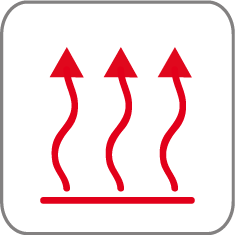 Gebäude, Energieinfrastruktur
Endenergiebedarf Wärme
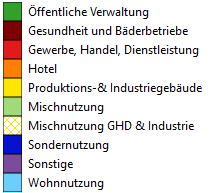 Gebäude: 		20.750
Fläche BGF:	8.175.000 m²
Cluster gesamt:	153
Gasnetz:		300 km
Wärmenetz:	25 km
Kennwerte (2019)	
Wärmebedarf pro EW	    14,5 MWh/EW
CO2-Emissionen pro EW	    3,4 t/EW (ges. 173.000 tCO2-äq)
Wärmebedarf pro m² Wohnen   133 kWh/m²
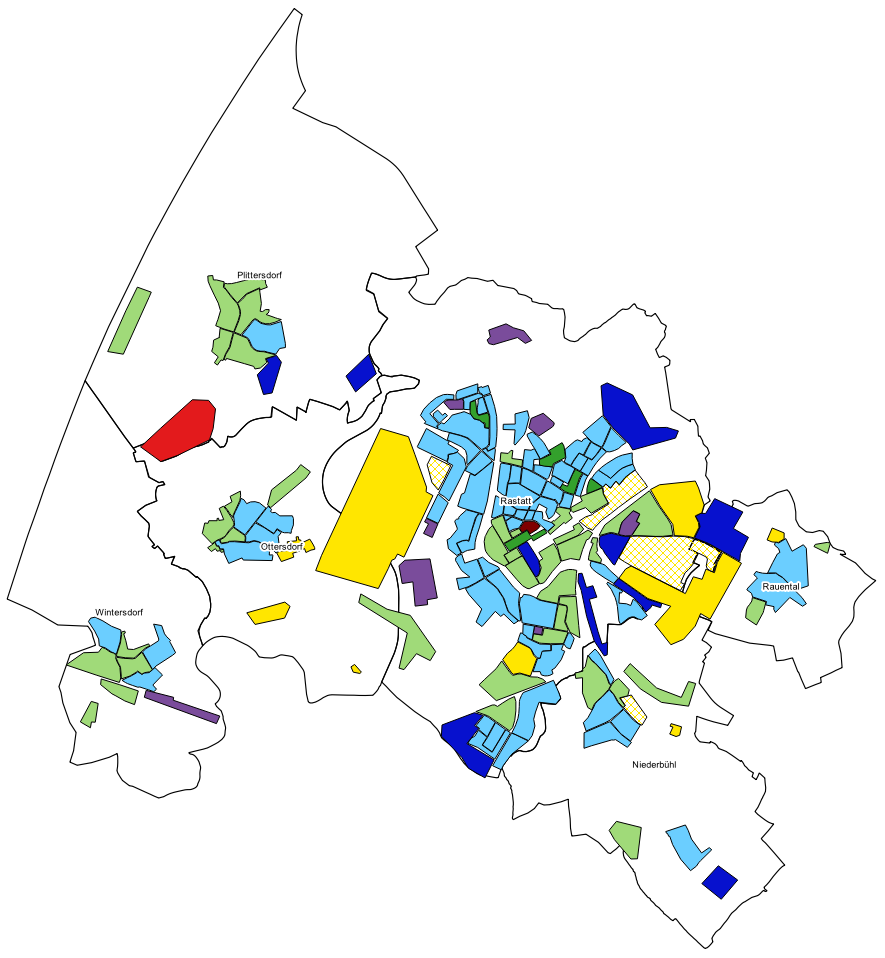 © EGS  .  www.egs-plan.de  .  KWP Rastatt – Infoveranstaltung  . 28.06.2023
6
BestandsanalyseEnergie- und THG-Bilanz im Bereich Wärme
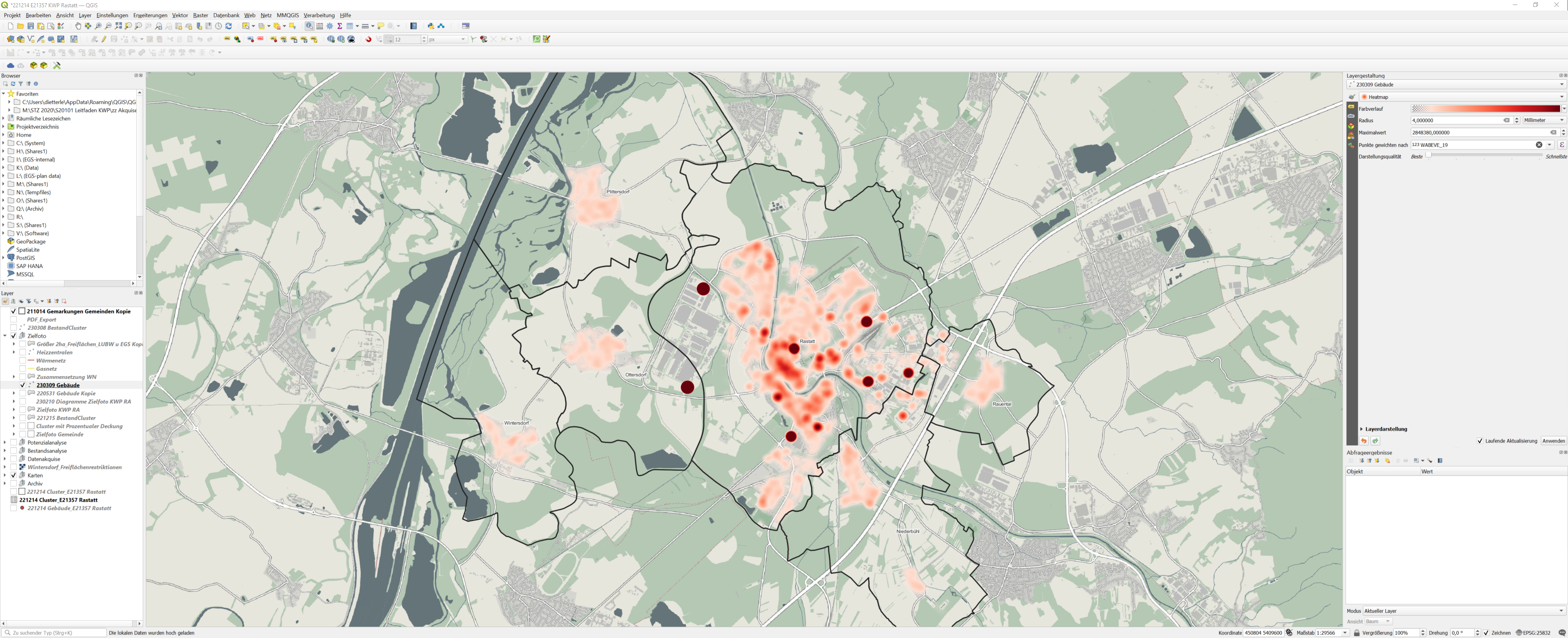 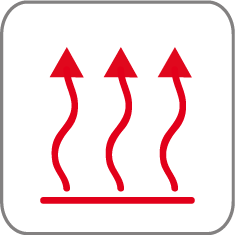 Endenergie und THG-Emissionen
~ 168.500 tCO2/a
(3,4 t/EW)
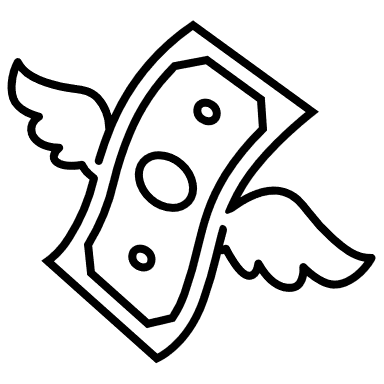 Abfluss Finanzmittel
71.750.000 €/a
(1.450 €/(EW*a))
Endenergieverbrauch 2019
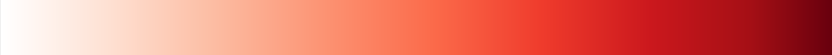 Gering	                    Hoch
Preisannahme 07/2022: Erdgas 100 €/MWh, Heizöl 125 €/MWh
© EGS  .  www.egs-plan.de  .  KWP Rastatt – Infoveranstaltung  . 28.06.2023
7
Ablauf und Mehrwert der kommunalen Wärmeplanung
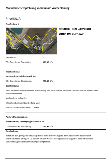 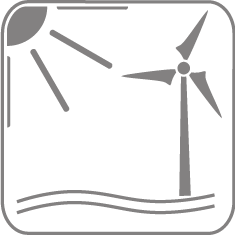 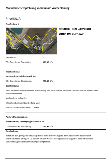 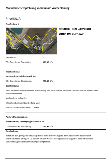 Bestandsanalyse
Potenzialanalyse
Zielszenarien
Handlungsstrategien/ Maßnahmenkatalog
Nutzen/ Informationsgewinn
Welche Einsparpotenziale existieren?
Räumliche Analyse der erneuerbaren Energien je Cluster
Mögliche Anteile zur Wärmedeckung
© EGS  .  www.egs-plan.de  .  KWP Rastatt – Infoveranstaltung  . 28.06.2023
8
PotenzialanalyseBestandteile
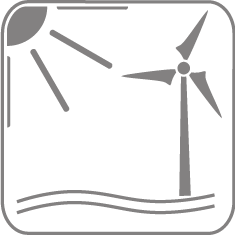 Steigerung der
 Energieeffizienz
Lokal verortete 
erneuerbare Energien
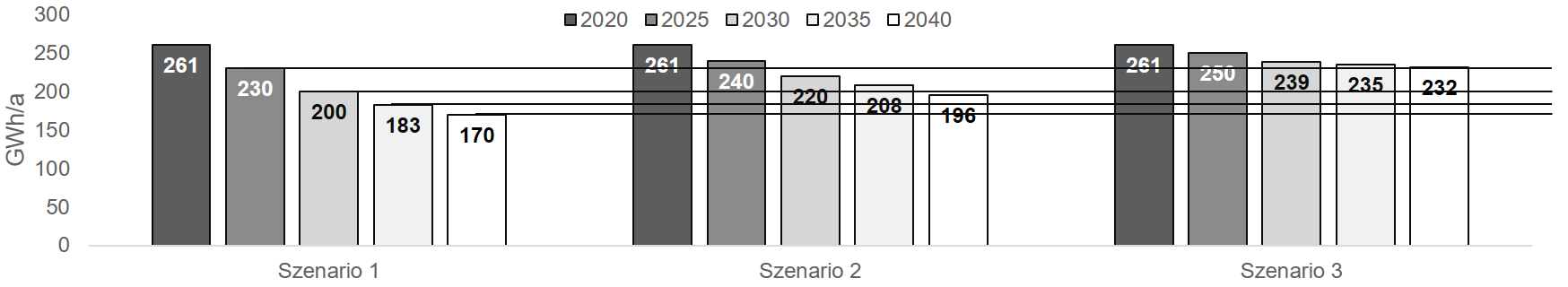 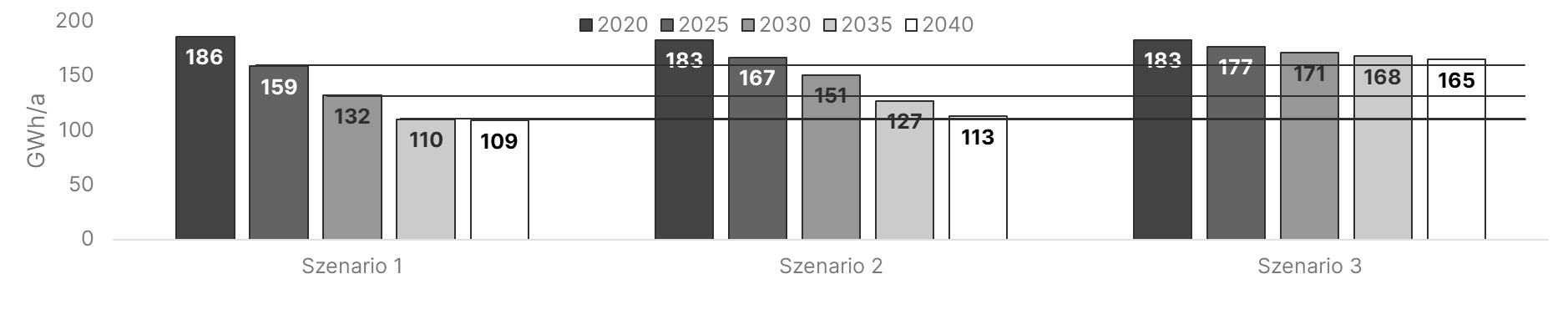 Abwärme aus Industrie und Gewerbe
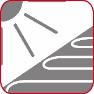 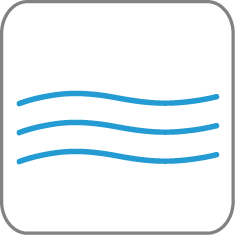 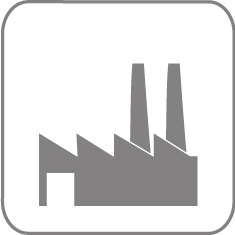 Solarthermie
Flusswasser
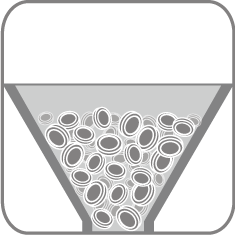 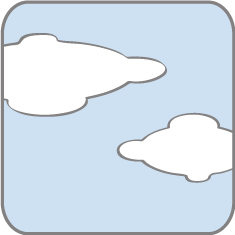 Abwasser
Außenluft
Biomasse
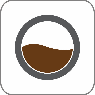 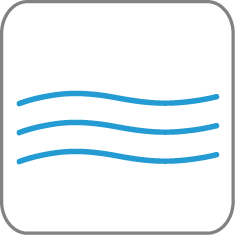 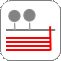 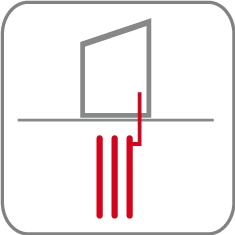 Geothermie-Sonden
Geothermie-Kollektoren
Grundwasser
Beide Bestandteile notwendig!
© EGS  .  www.egs-plan.de  .  KWP Rastatt – Infoveranstaltung  . 28.06.2023
9
9
[Speaker Notes: Zusammensetzung Potenzialanalyse 
Energieeffienz
Steigerung der Prozesseffizienz in Industrie und Gewerbe
Steigerung der Gebäudeenergieeffizienz in Wohnnutzen (bessere Gebäudehülle, Sanierungen)

Erneuerbare Energien
Prüfen von lokal verorteten Energiequellen]
PotenzialanalyseErneuerbare Energien
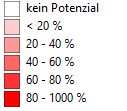 Potenziale zur Bedarfsdeckung im Zieljahr
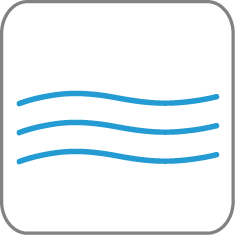 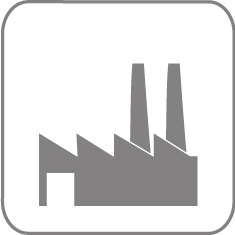 Abwärme Industrie
Abwasser - Kanal
Abwasser - Kläranlage
Oberflächengewässer
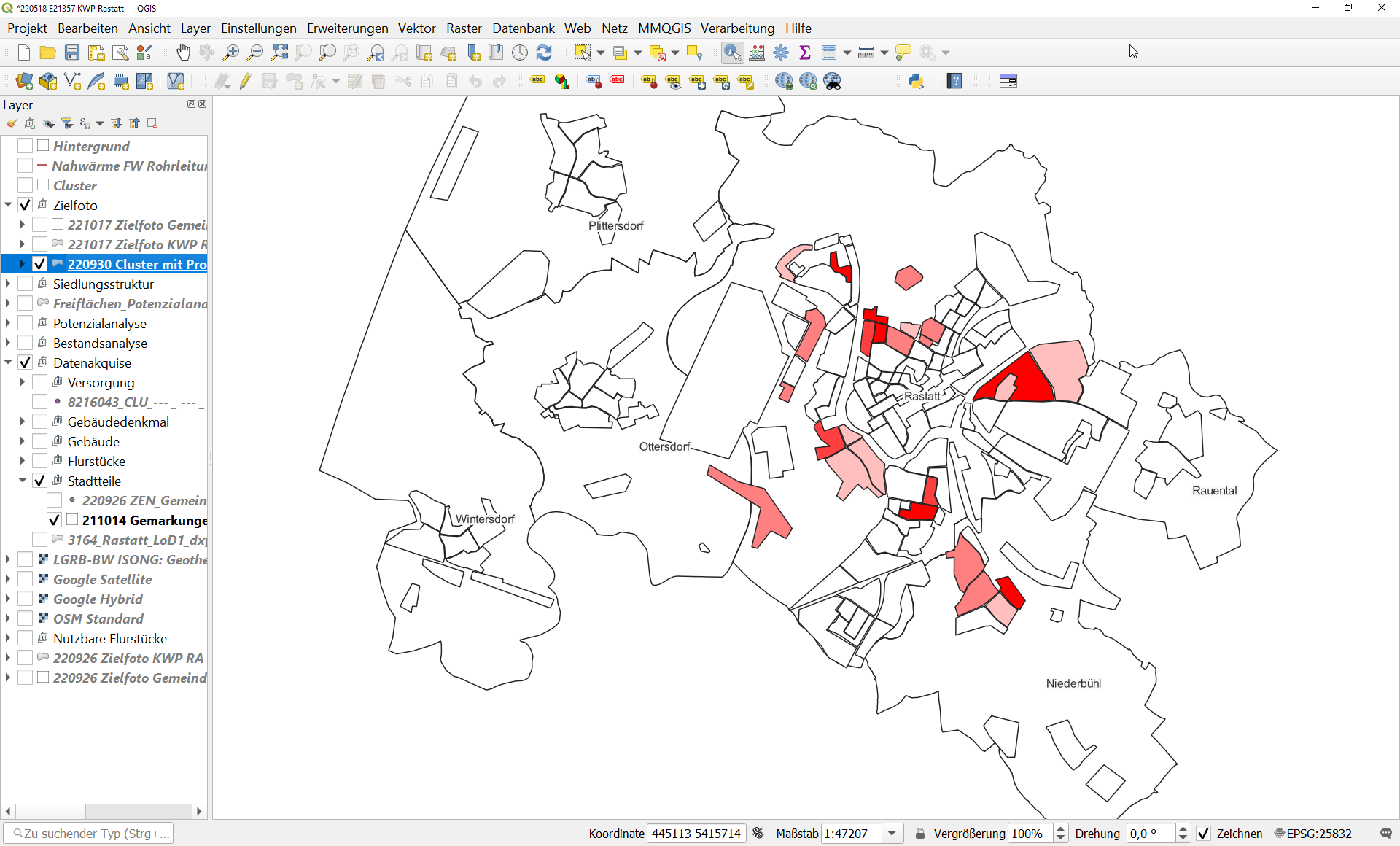 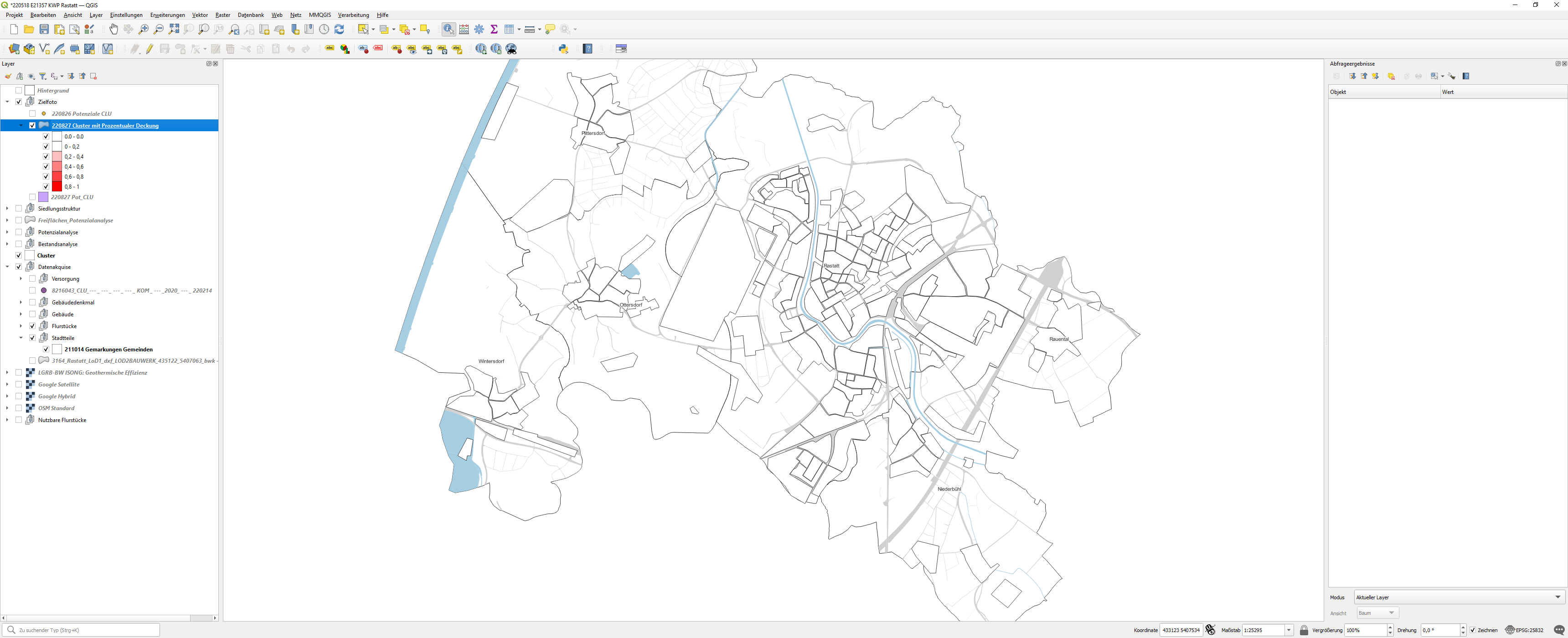 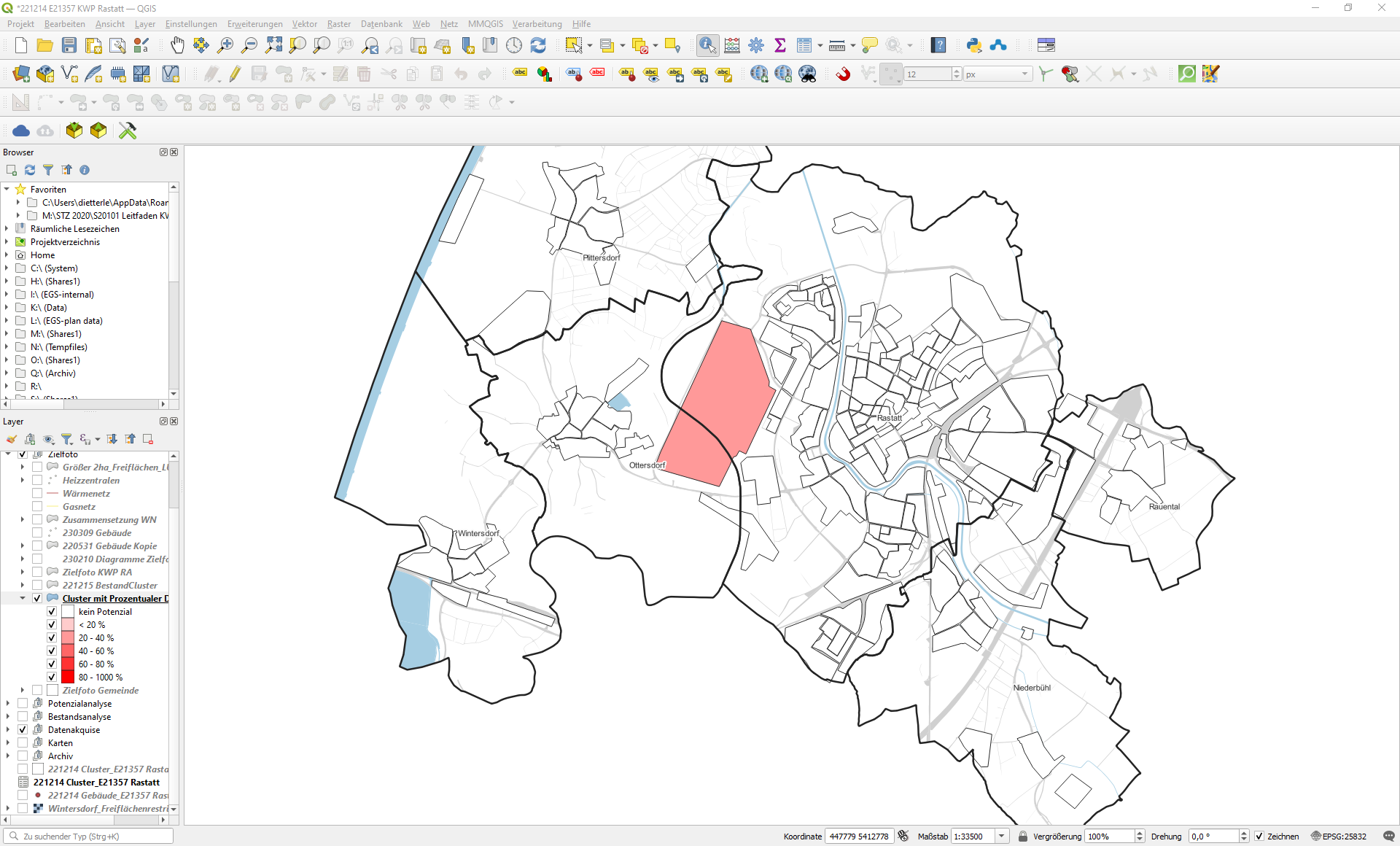 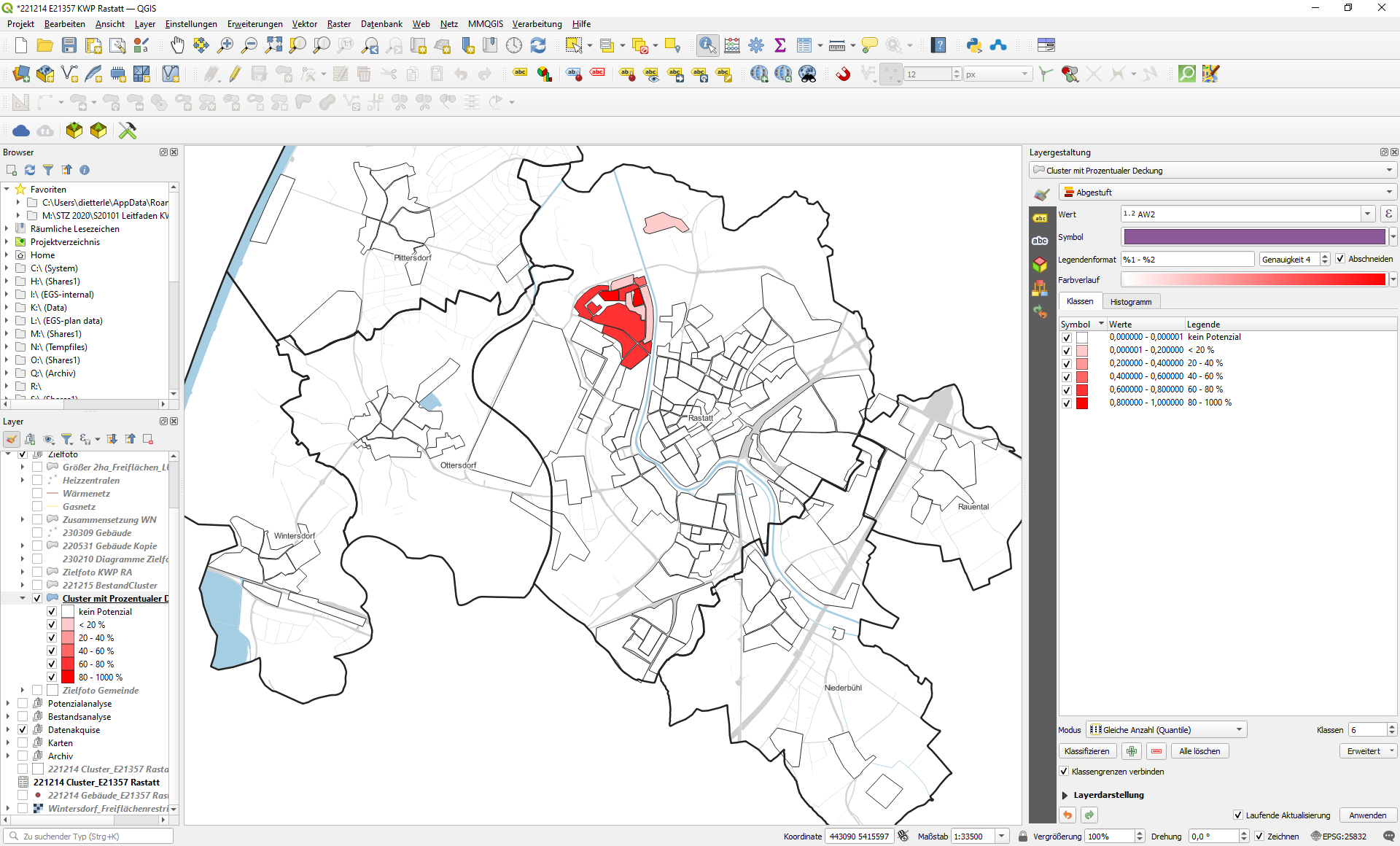  12 %
 6 %
 2 %
 - %
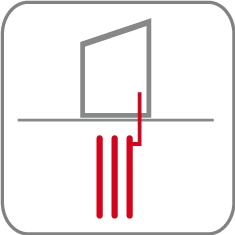 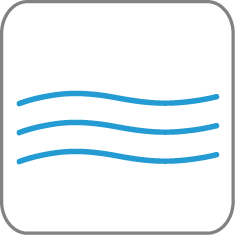 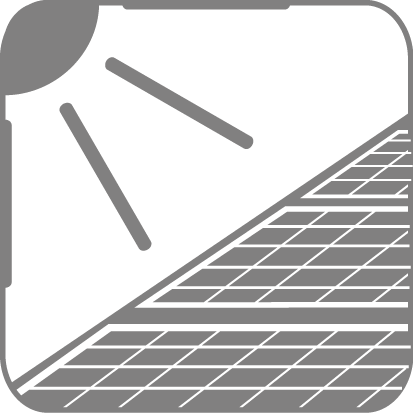 Geothermie Kollektoren
Geothermie Sonden dez.
Geothermie Sonden zen.
Grundwasser
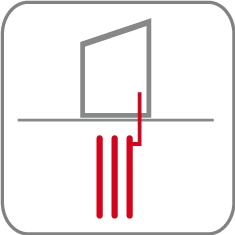 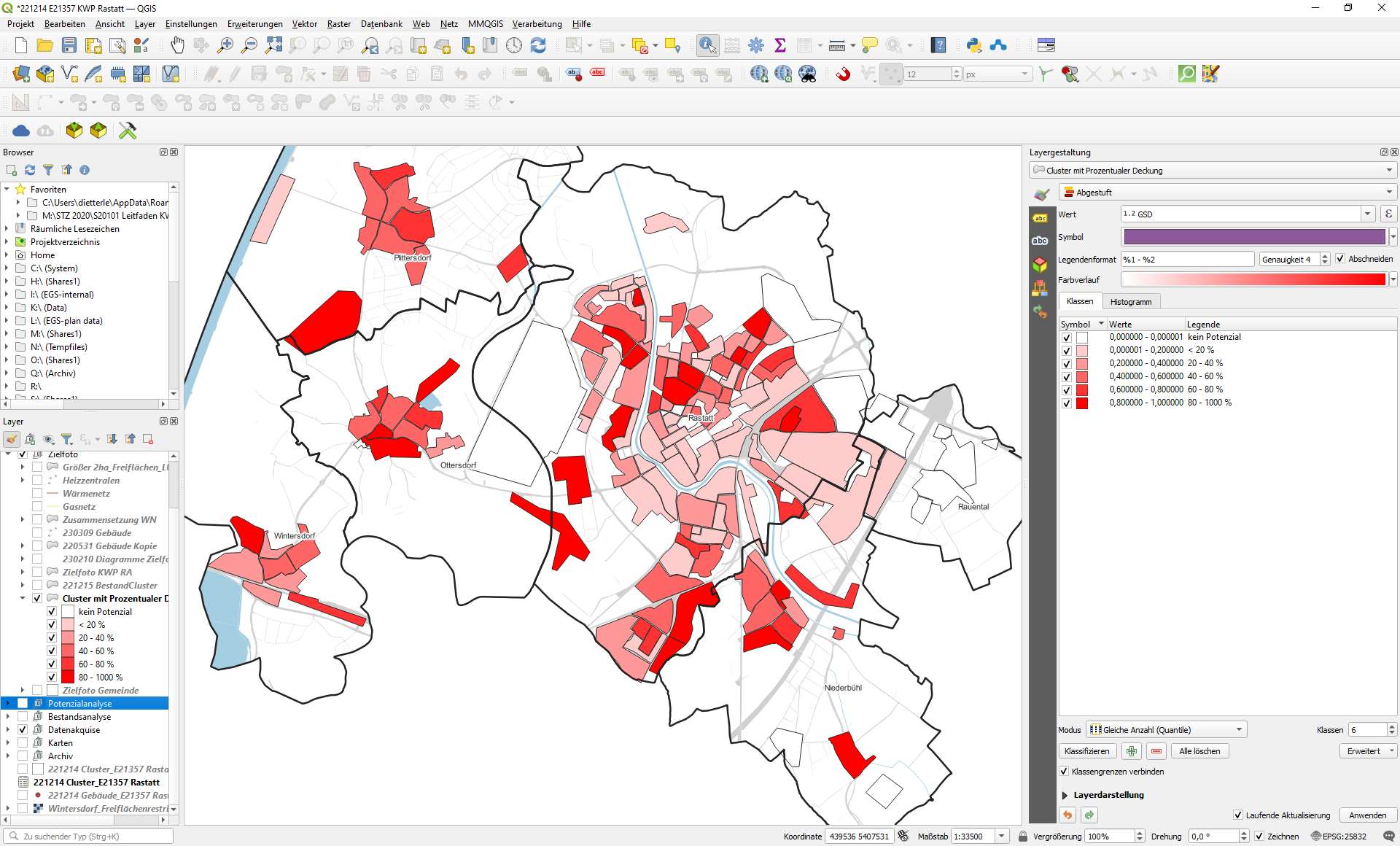 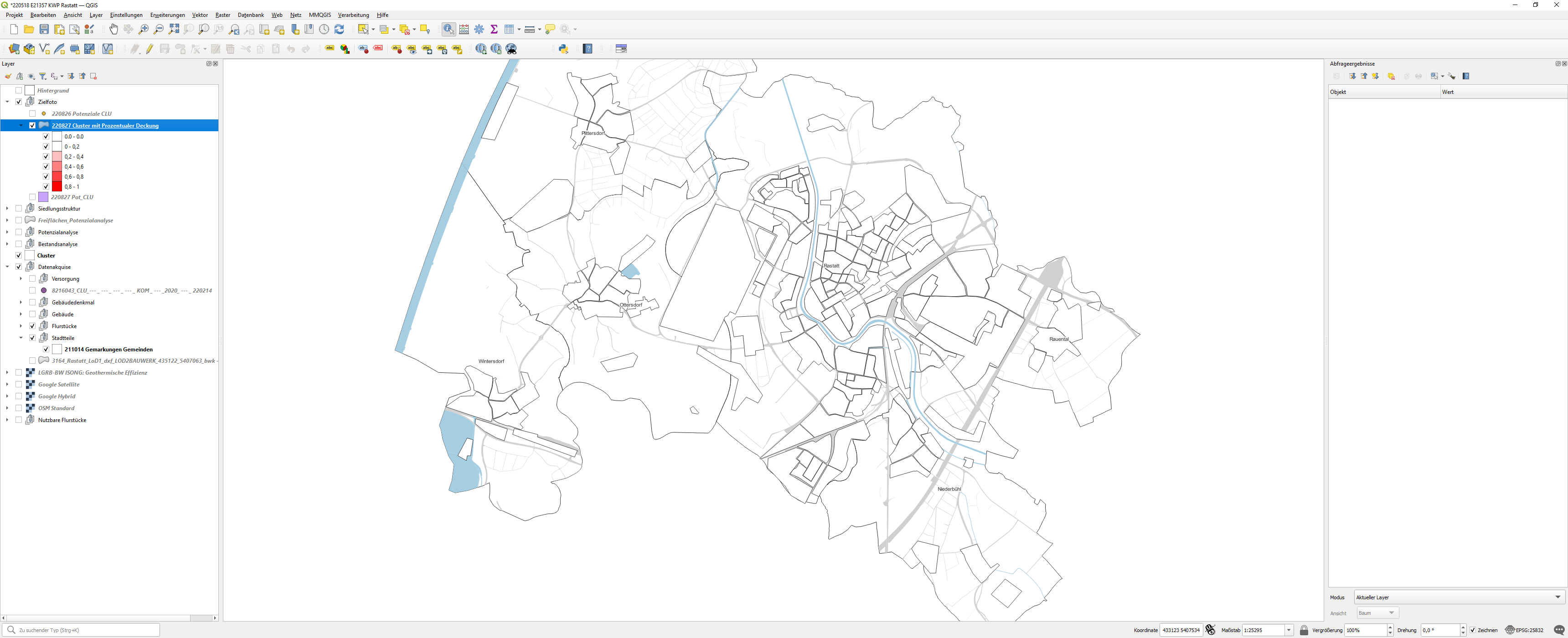 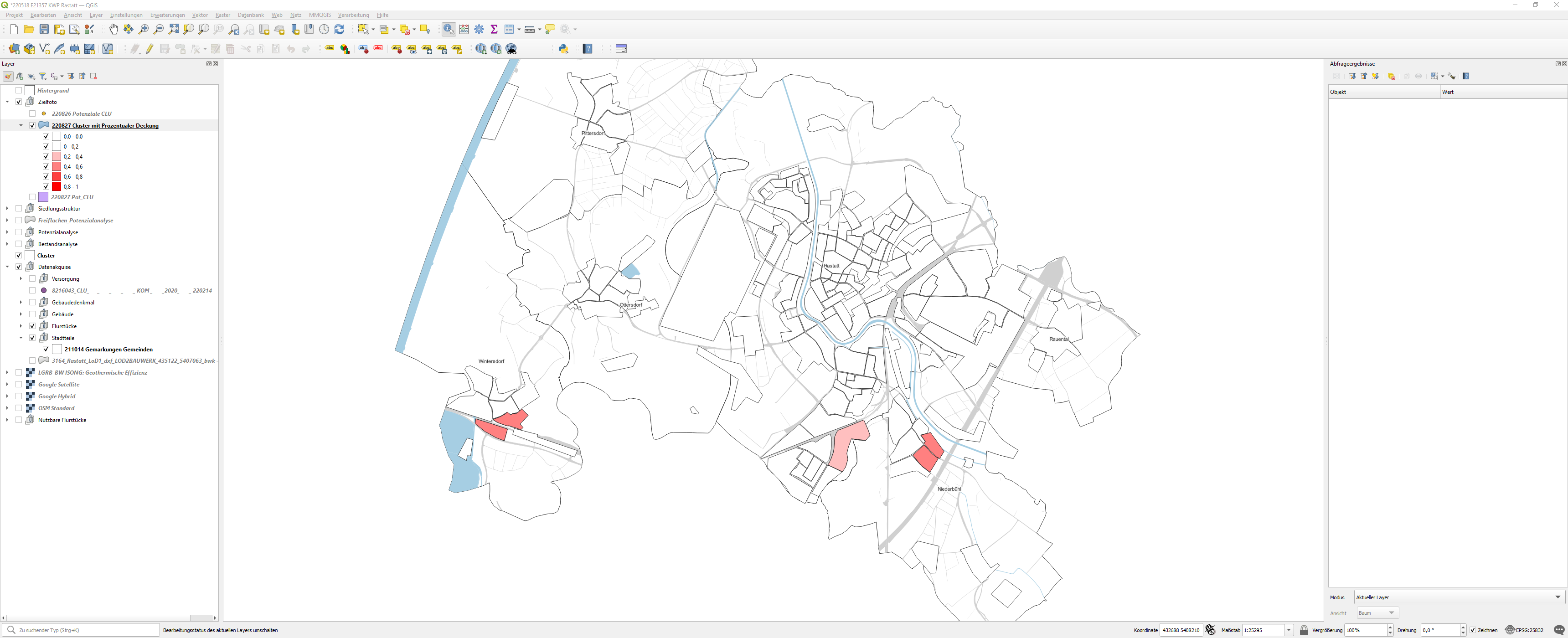 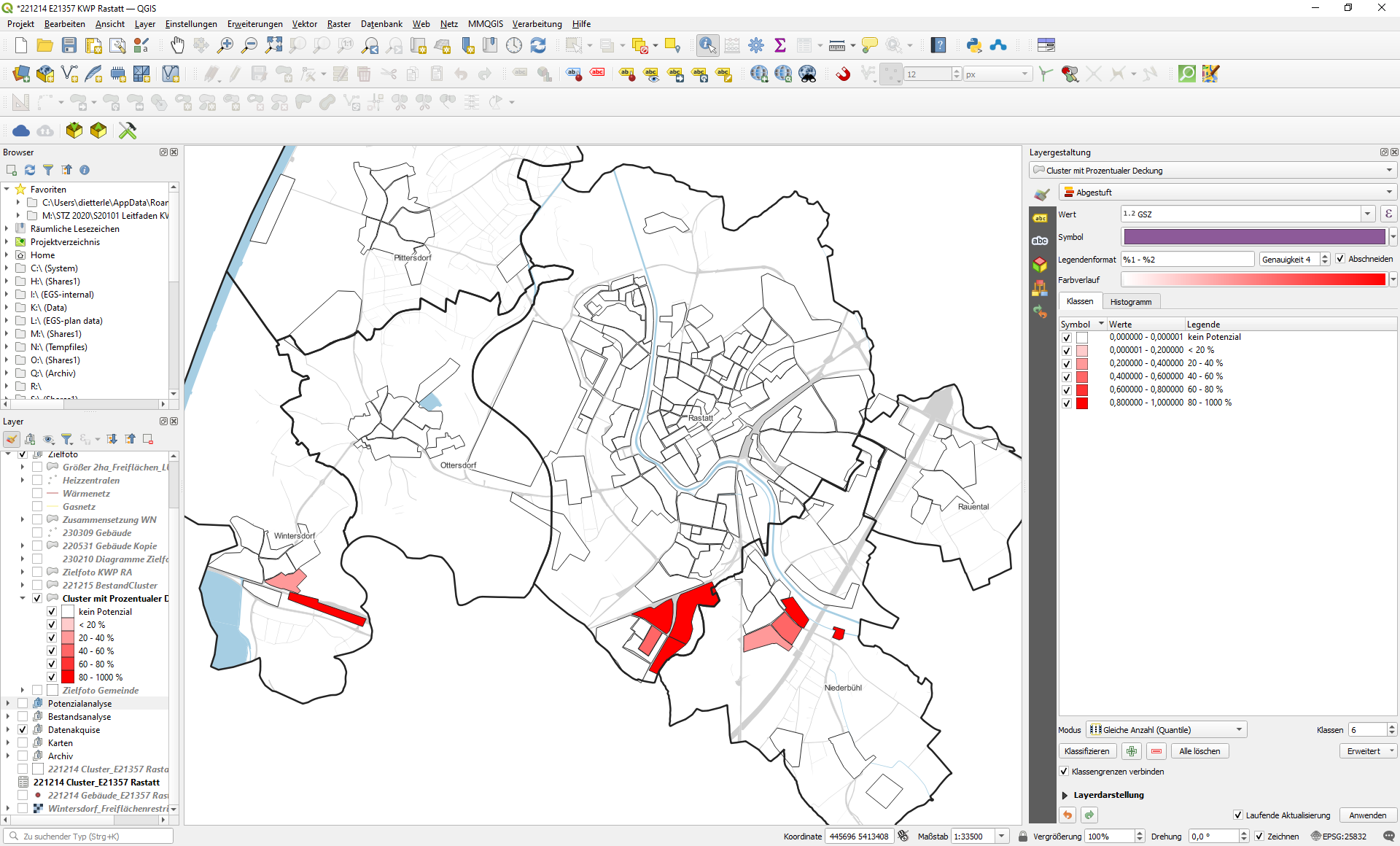 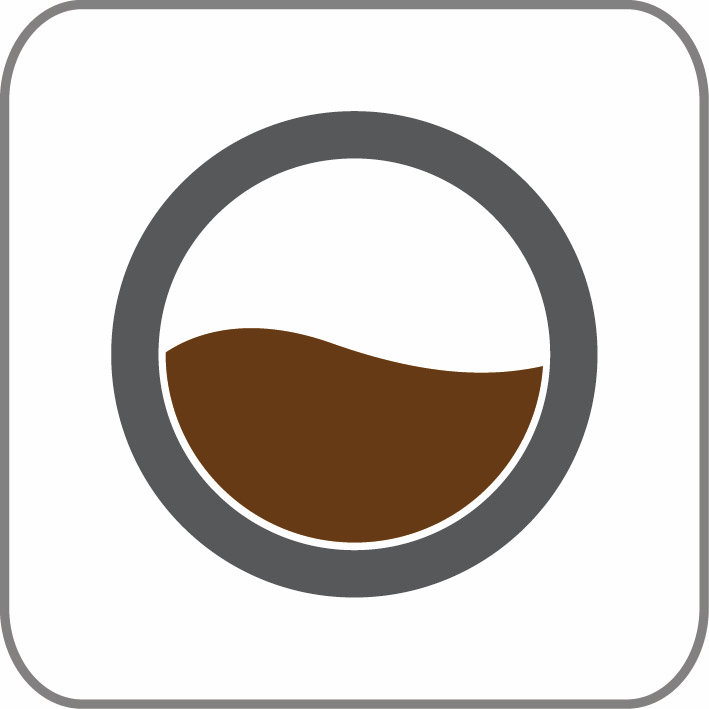 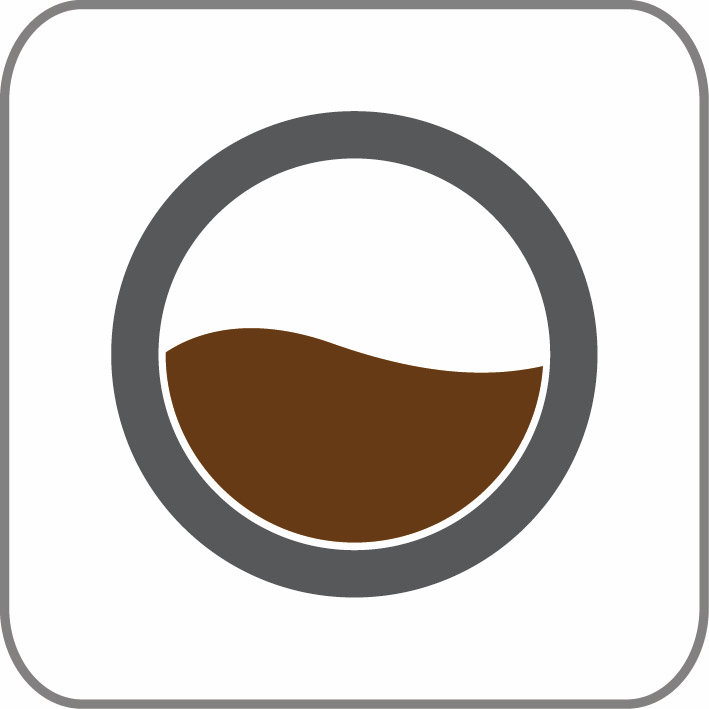  0,5 %
 20 %
 2 %
 Einzelfallprüfung
Weiter notwendig:

Außenluft
Biomasse (ca. 25 GWh/a)
Dekarbonisierung Bestandswärmenetze
Grünes Gas
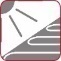 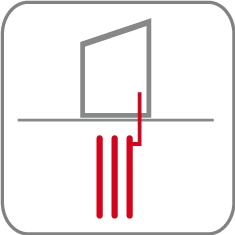 Tiefengeothermie
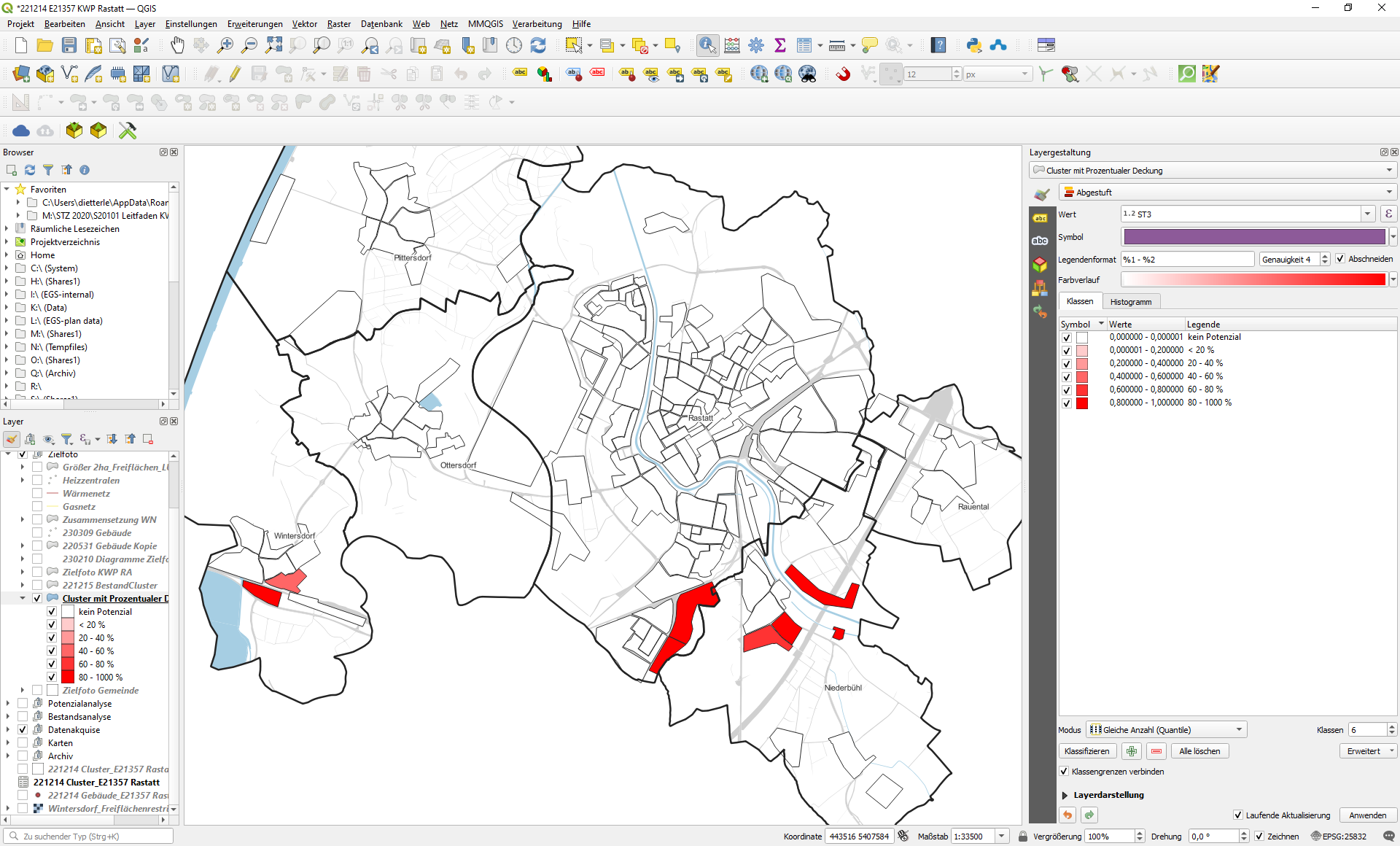 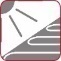 Solarthermie zentral
Solarthermie dezentral
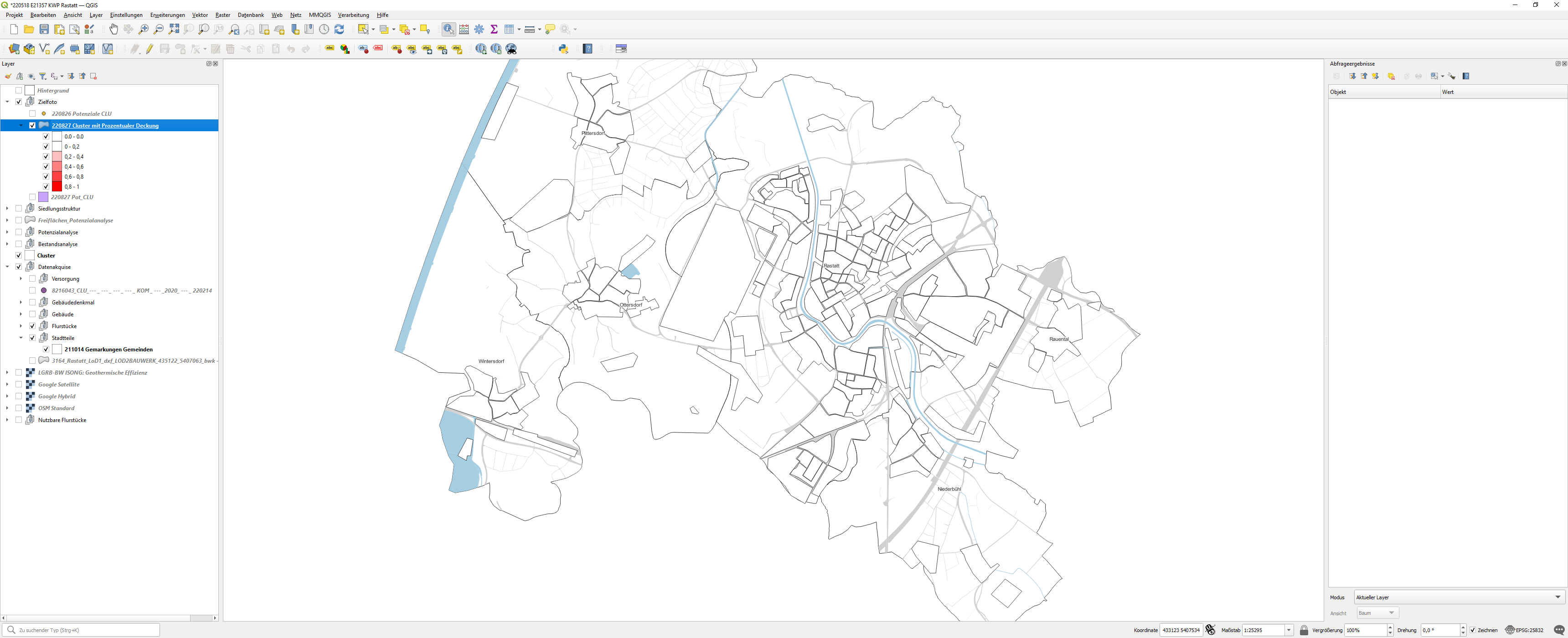 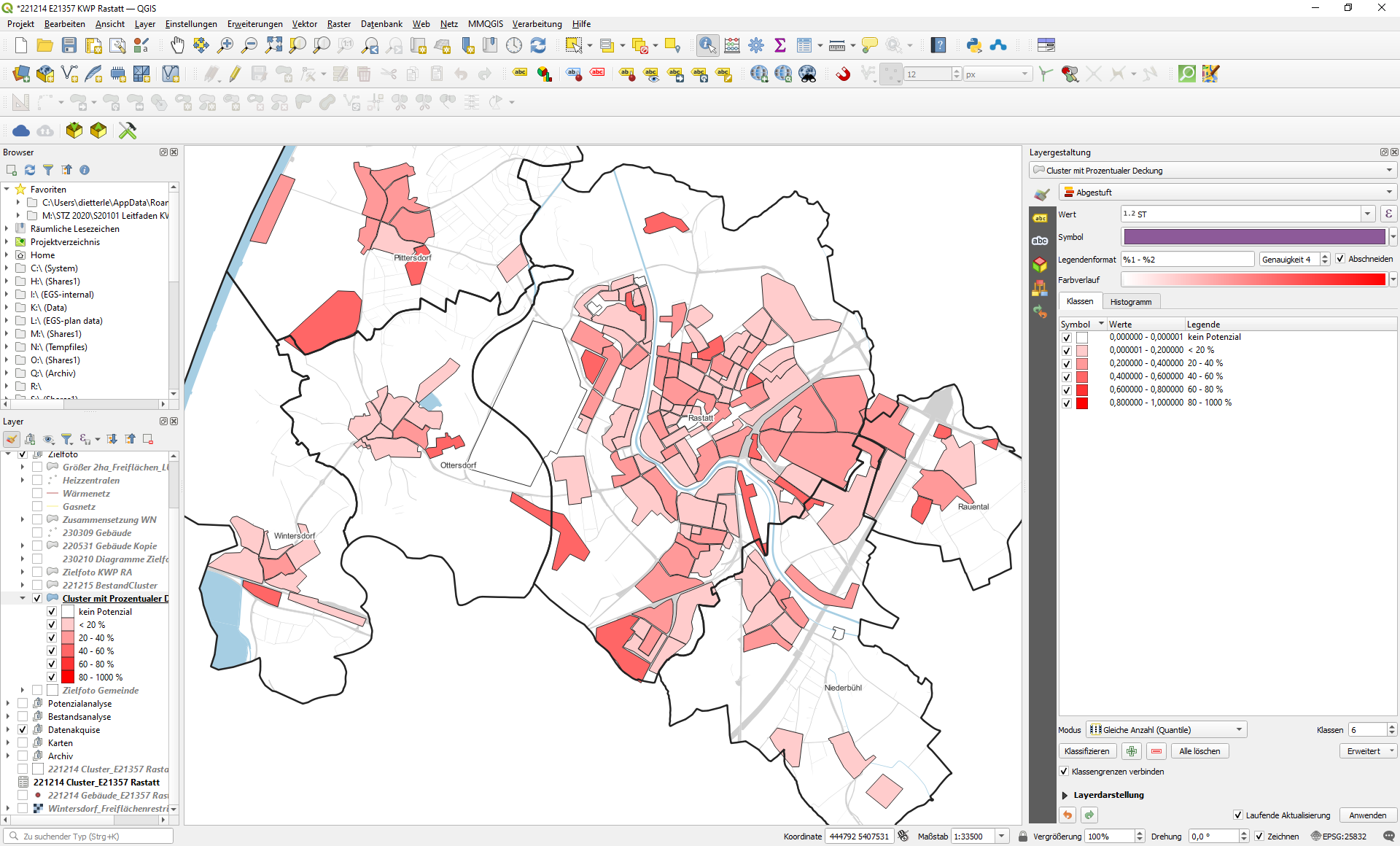 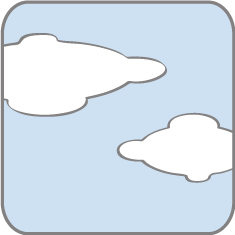 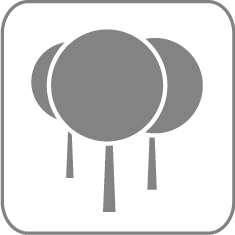 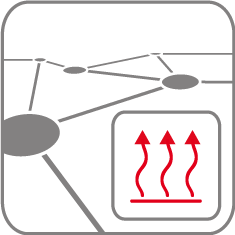 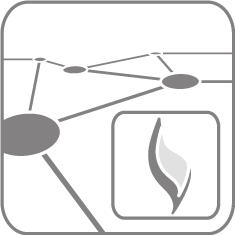  Offen
 1 %
 10 %
© EGS  .  www.egs-plan.de  .  KWP Rastatt – Infoveranstaltung  . 28.06.2023
10
Ablauf und Mehrwert der kommunalen Wärmeplanung
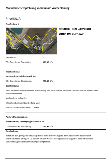 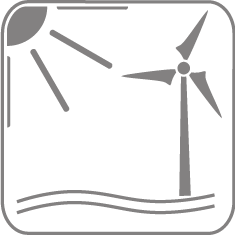 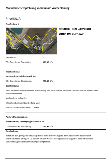 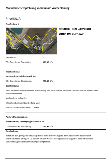 Bestandsanalyse
Potenzialanalyse
Zielszenarien
Handlungsstrategien/ Maßnahmenkatalog
Nutzen/ Informationsgewinn
Wie kann eine klimaneutrale Wärme erreicht werden?
Welche Rolle spielen Wärmenetze oder dezentrale Heizungen?
Räumlich hochaufgelöst
© EGS  .  www.egs-plan.de  .  KWP Rastatt – Infoveranstaltung  . 28.06.2023
11
Zielfoto 2040Klimaneutrales Szenario
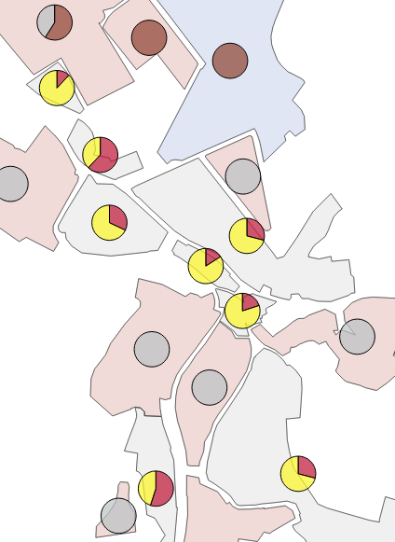 Klimaneutrales Szenario
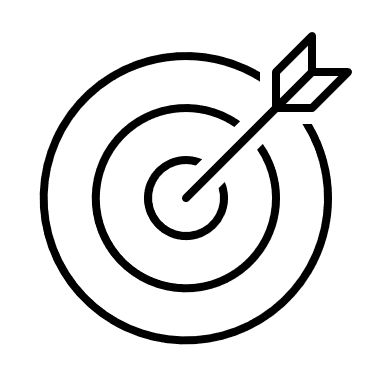 Wie kann eine klimaneutrale Wärmeversorgung 2040 aussehen?


Wie sieht der Transformationspfad aus?
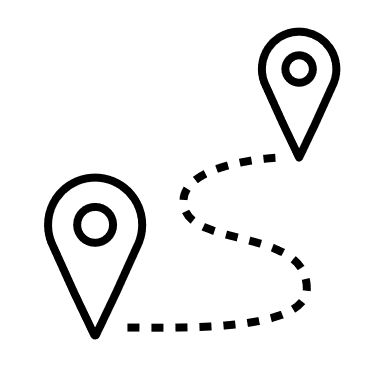 Ergebnis 
Clusterebene – Aussage zu Versorgungssystem und Nutzung von Energieträgern
Kommune – Darstellung der Gesamtemissionen und clusterübergreifenden Versorgungsstrukturen
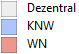 © EGS  .  www.egs-plan.de  .  KWP Rastatt – Infoveranstaltung  . 28.06.2023
12
12
Zielfoto 2040Energieträger
Entwicklung:

Ca. 96% der Wärme werden heute über fossile Energieträger bereitgestellt 
    Erdgas
    Heizöl

Sanierung und Effizienzsteigerung erforderlich

100% Verdrängung von fossilen Energieträgern

Basis sind Wärmepumpen

Grünes Gas kann ggf. durch Biomasse ersetzt werden
Sanierung und Effizienzsteigerung(- 36 %)
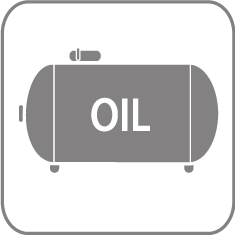 Endenergiebedarf Wärme in GWh/a
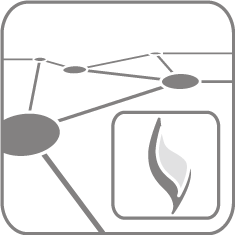 Wärmepumpen
© EGS  .  www.egs-plan.de  .  KWP Rastatt – Infoveranstaltung  . 28.06.2023
13
13
Zielfoto 2040Energieträger
Entwicklung:

Ca. 96% der Wärme werden heute über fossile Energieträger bereitgestellt 
    Erdgas
    Heizöl

Sanierung und Effizienzsteigerung erforderlich

100% Verdrängung von fossilen Energieträgern

Basis sind Wärmepumpen

Grünes Gas kann ggf. durch Biomasse ersetzt werden
Sanierung und Effizienzsteigerung(- 35 %)
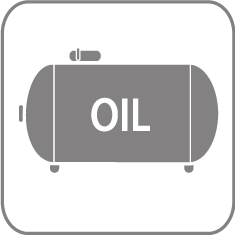 Endenergiebedarf Wärme in GWh/a
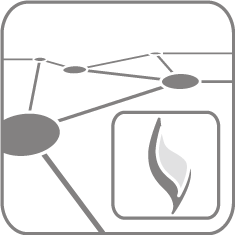 Wärmepumpen
© EGS  .  www.egs-plan.de  .  KWP Rastatt – Infoveranstaltung  . 28.06.2023
14
14
Zielfoto 2040Übersicht Wärmenetze
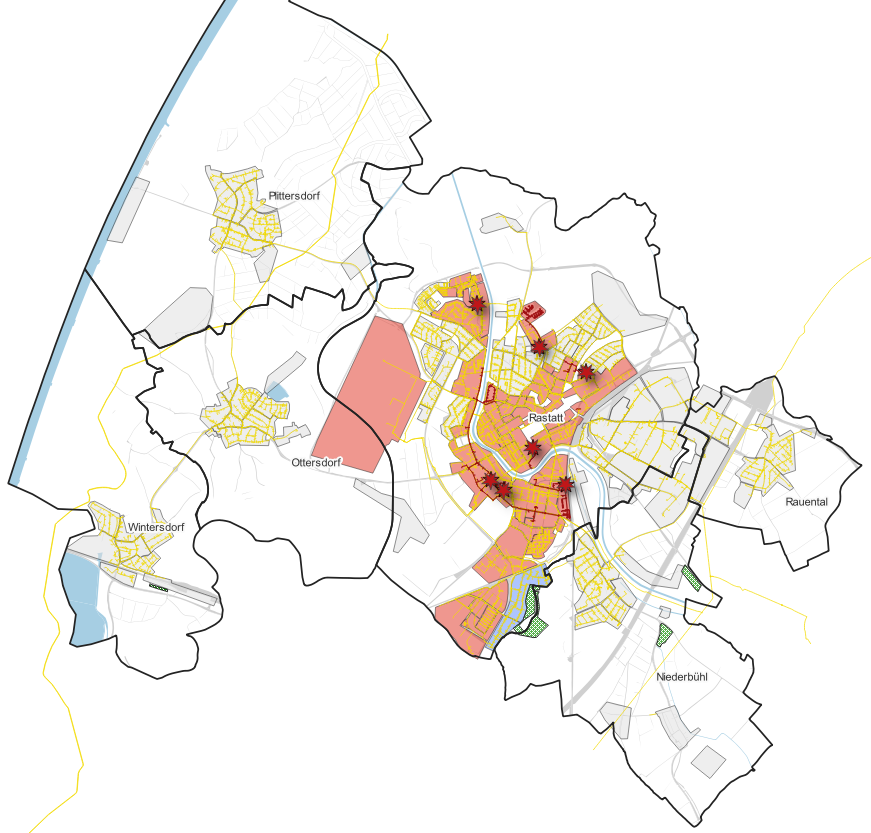 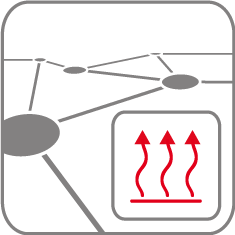 Im Rahmen der anstehenden Wärmenetzplanung ist eine Überprüfung und ggf. Anpassung der bestehenden lokalen Satzungen notwendig.
Nordstadt (WN - Kläranlage)

Innenstadtbereich

Bestandsnetz
Freiflächen für erneuerbare Energie
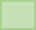 Heizzentralen
Bestandsnetz
Gasnetz
* Bezogen auf Gesamtwärmebedarf 2040 von rund 475 GWh/a
© EGS  .  www.egs-plan.de  .  KWP Rastatt – Infoveranstaltung  . 28.06.2023
15
15
Zielfoto2040
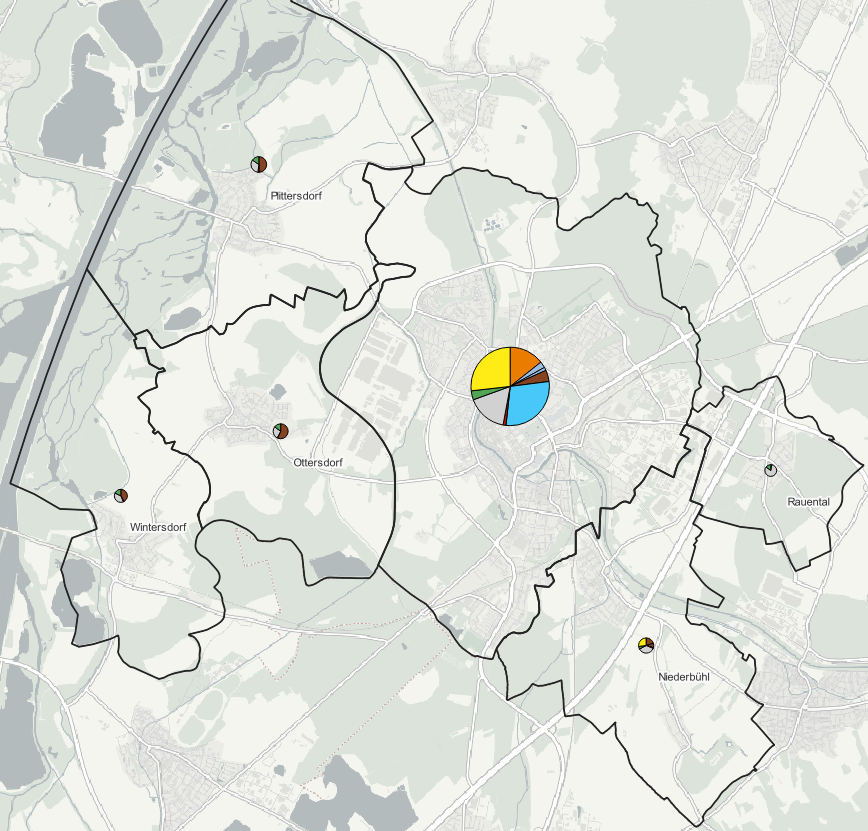 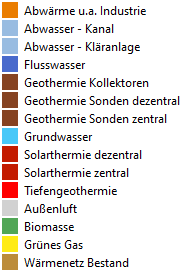 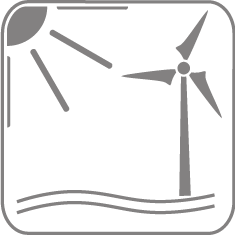 Energieträger
* Bezogen auf Gesamtwärmebedarf 2040 von rund 475 GWh/a
© EGS  .  www.egs-plan.de  .  KWP Rastatt – Infoveranstaltung  . 28.06.2023
16
16
Ablauf und Mehrwert der kommunalen Wärmeplanung
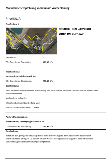 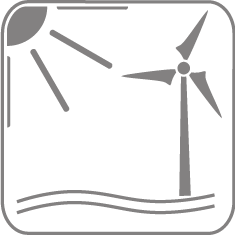 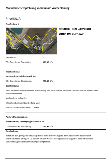 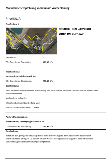 Bestandsanalyse
Potenzialanalyse
Zielszenarien
Handlungsstrategien/ Maßnahmenkatalog
Nutzen/ Informationsgewinn
Welche zentralen Maßnahmen können bereits heute vorbereitet werden?
Was kann auf Verwaltungsebene etabliert werden?
© EGS  .  www.egs-plan.de  .  KWP Rastatt – Infoveranstaltung  . 28.06.2023
17
Maßnahmenvorschläge
KSG § 27 (2)
„Es sind mindestens fünf Maßnahmen zu benennen, mit deren Umsetzung innerhalb der auf die Veröffentlichung folgenden fünf Jahre begonnen werden soll.“
KWP als strategisches Planungsinstrument → Projektplanung → Projektumsetzung
© EGS  .  www.egs-plan.de  .  KWP Rastatt – Infoveranstaltung  . 28.06.2023
18
MaßnahmenvorschlägeVerortung
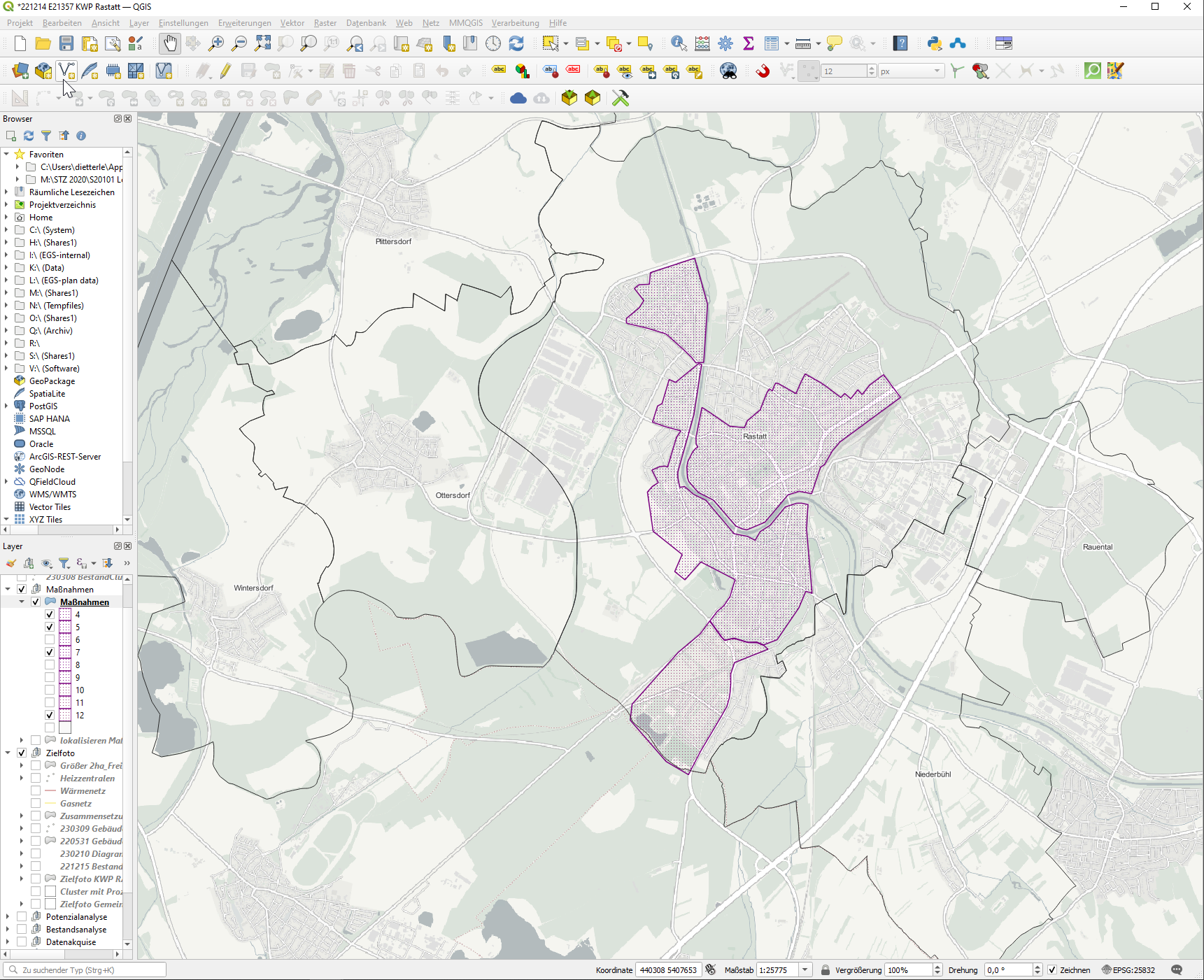 Gesamte Kommune: 9
Strategische Vertiefungen auf Kommunalebene
Stromnetzcheck
Roadmap grünes Gas
Förderung für Austausch alter Öl Heizungsanlagen
Machbarkeitsstudien in Vorbereitung zur Umsetzung
BEW Studie Rastatt Mitte (WN)
BEW Transformationsstudie Friedrichsring
BEW Studie Münchfeld Siedlung (KNW)
BEW Studie Rheinau (WN Abwasserwärme Kläranlage)
BEW Studie Zay (WN Abwasserwärme Kanal)
Machbarkeitsstudie Erdwärmenutzung in Rastatt 
Masterplan Industriegebiet
BEW Studie Klinikum Münchfeld
Detailplanungen / Umsetzungen
Mercedes-Benz
7
4
5
11
Fokusgebiete
© EGS  .  www.egs-plan.de  .  KWP Rastatt – Infoveranstaltung  . 28.06.2023
19
Entwicklung von fünf Maßnahmen
Machbarkeitsstudie zur Tiefengeothermie-Nutzung
BEW Transformations-studie Rastatt Mitte
BEW Studie Wärmenetz Rheinau
BEW 
Transformationsstudie Friedrichsring
BEW Studie Wärmenetz 
Klinikum Münchfeld
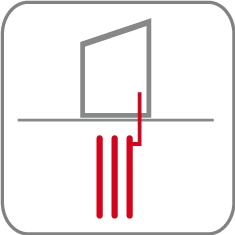 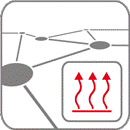 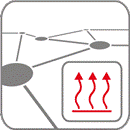 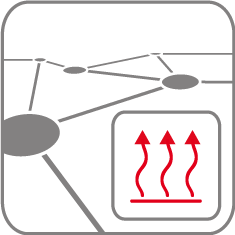 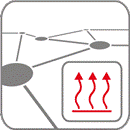 Ausbau- und 
Erschließungsstrategie des bestehenden Wärmenetz
Analyse bestehendes Wärmenetz
Potenzialermittlung EE-Quellen
Konzepterstellung zur Nutzung Erdwärme
Anomalie bei 1.000 – 2.000 m Tiefe
- Aufbau einer zentralen Wärmeversorgung
Ausbau- und 
Erschließungsstrategie des bestehenden Wärmenetz
Analyse bestehendes Wärmenetz
Potenzialermittlung EE-Quellen
Aufbau- und 
Erschließungsstrategie eines Wärmenetz
Ist- Analyse
Potenzialermittlung EE-Quellen
Analyse von pot. Standorten für HZ
Aufbau- und 
Erschließungsstrategie eines Wärmenetz
Ist- Analyse
Potenzialermittlung EE-Quellen
Analyse von pot. Standorten für HZ
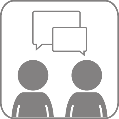 Meta-Ebene:
- Aufbereitung ordnungspolitischer Handhabungen für weitere EK
- Organisation in Kommune: Personalkapazitäten, neue Verwaltungseinheiten, Tochtergesellschaften, Haushaltsmittel für Umsetzung
© EGS  .  www.egs-plan.de  .  KWP Rastatt – Infoveranstaltung  . 28.06.2023
20
Ergebnis
Bericht
Clustersteckbriefe
Maßnahmensteckbriefe
GIS-Dateien
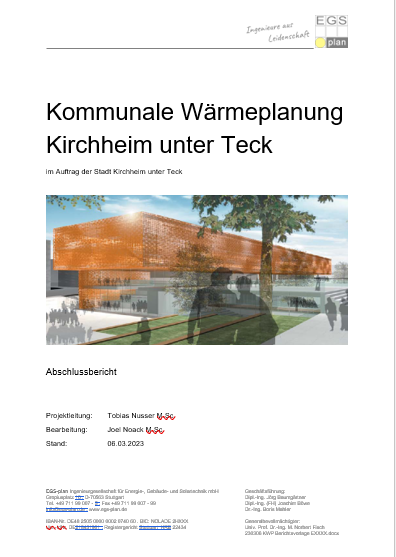 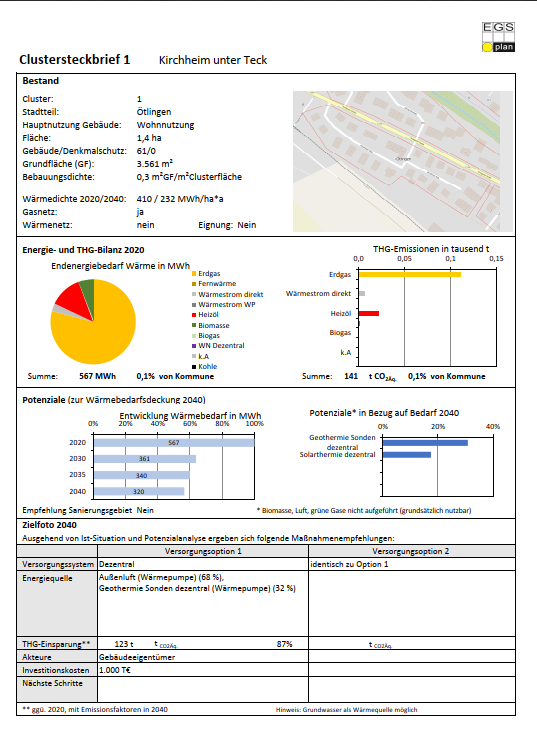 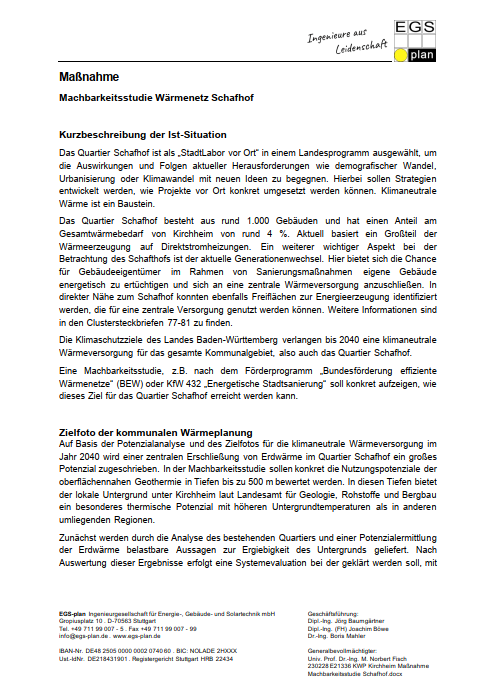 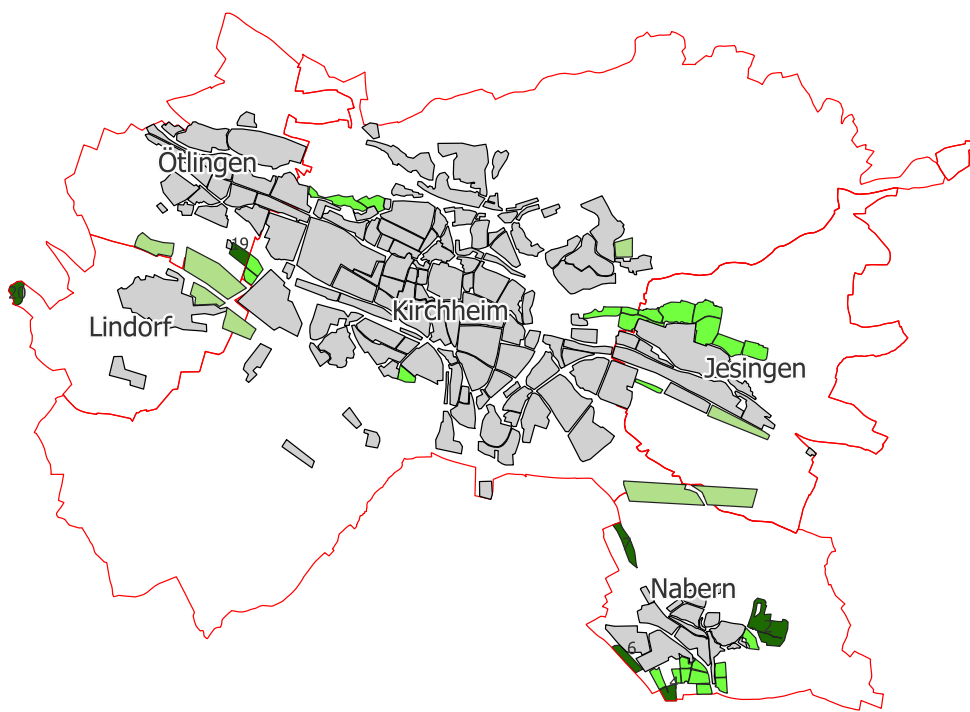 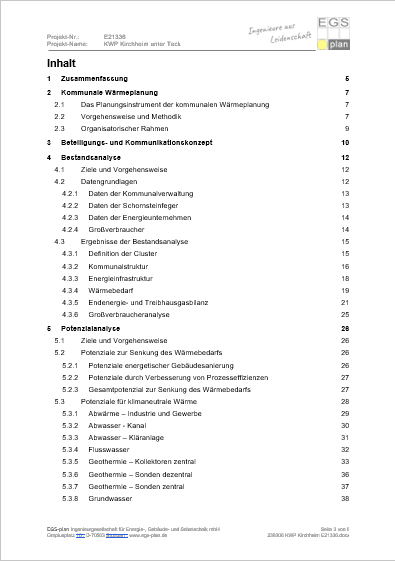 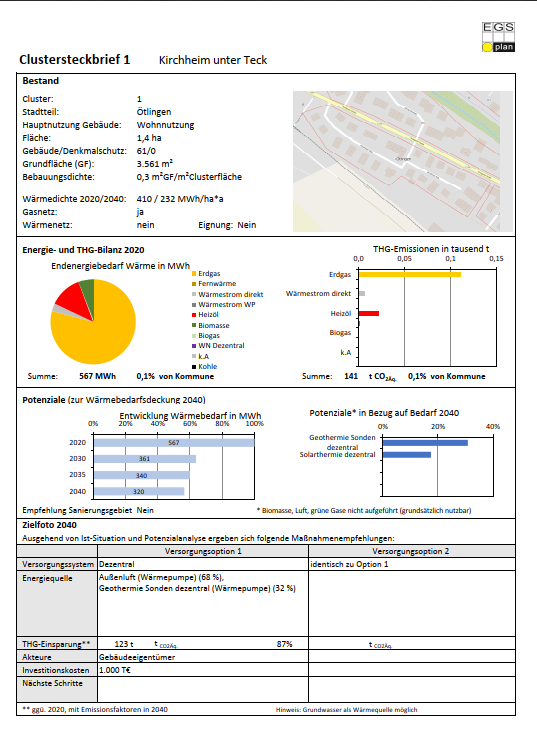 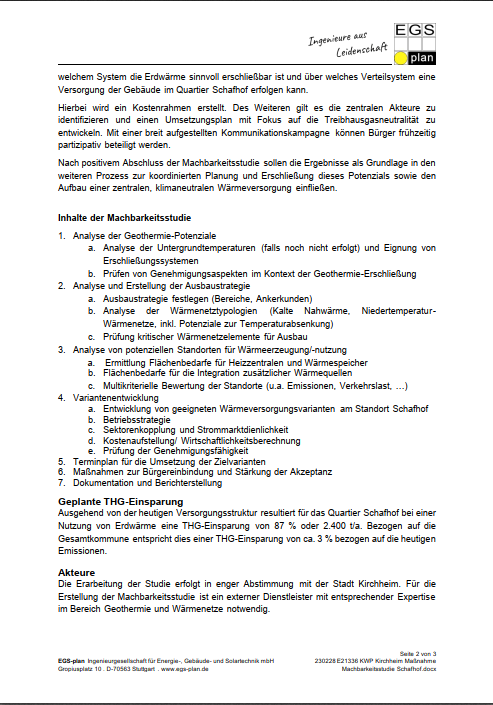 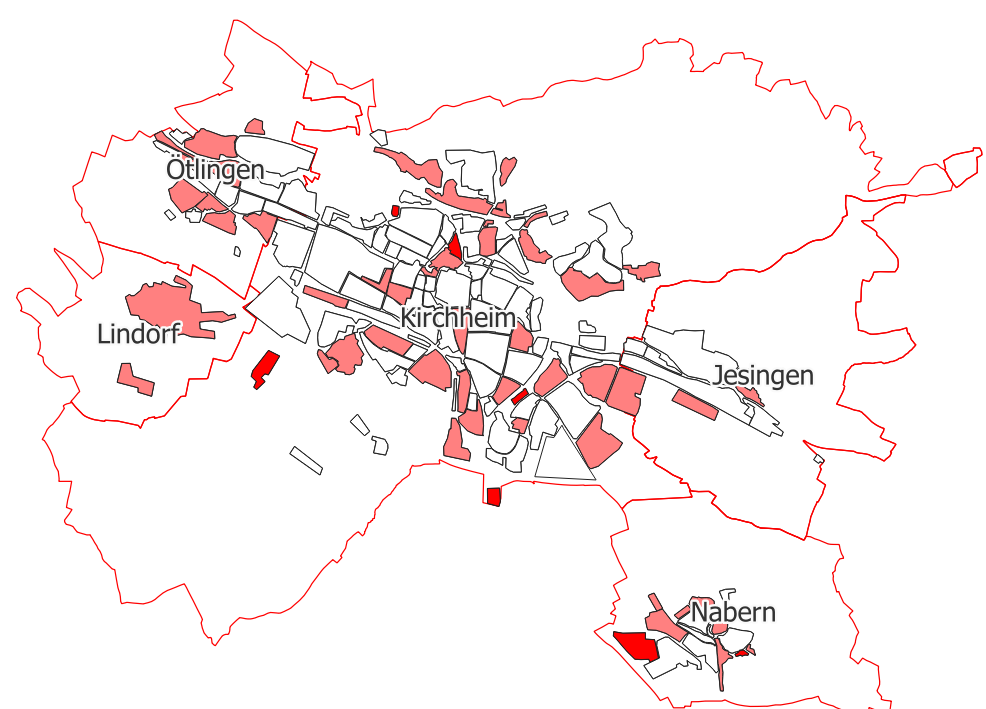 Vorgehen
Ergebnisse
Erläuterungen
Ergebnisse je Cluster
Bestand
Potenziale
Zielfoto
Ausarbeitung fünf Maßnahmen
Maßnahmen auf Meta-Ebene
Inhalte Zeitplanung
Kosten
Georeferenzierte Informationen
© EGS  .  www.egs-plan.de  .  KWP Rastatt – Infoveranstaltung  . 28.06.2023
21
Weitere Zeitplanung
Gemeinderat
Beschlussvorlage
Ausarbeitung Bericht
September
Juni
Juli
August
Öffentlichkeits-veranstaltung
FortschreibungKWP
2030
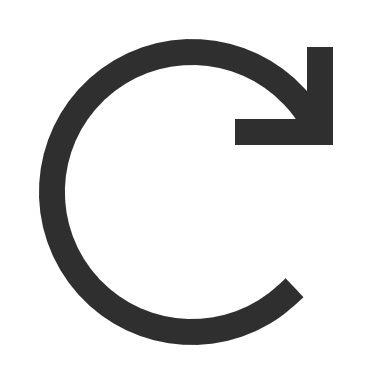 2023                                                                                                           2027
Beginn der Umsetzung der KWP-Maßnahmen
© EGS  .  www.egs-plan.de  .  KWP Rastatt – Infoveranstaltung  . 28.06.2023
22
23
© EGS  .  www.egs-plan.de  .  KWP Rastatt – Infoveranstaltung  . 28.06.2023